Реализация мероприятий перечня проектов народных инициатив в Боханском районе, в 2021 году  реализовано 41 мероприятия на общую сумму 12 412,0 тыс. руб.
Показатели реализации проекта Народные инициативы
1. Боханский муниципальный район - 7 152 737 руб.
1.1. Организация проведения текущего ремонта здания  МБДОУ "Александровский детский сад" по адресу: с.Александровское, ул.Ленина, д.11, Боханского района – 284 040 руб.
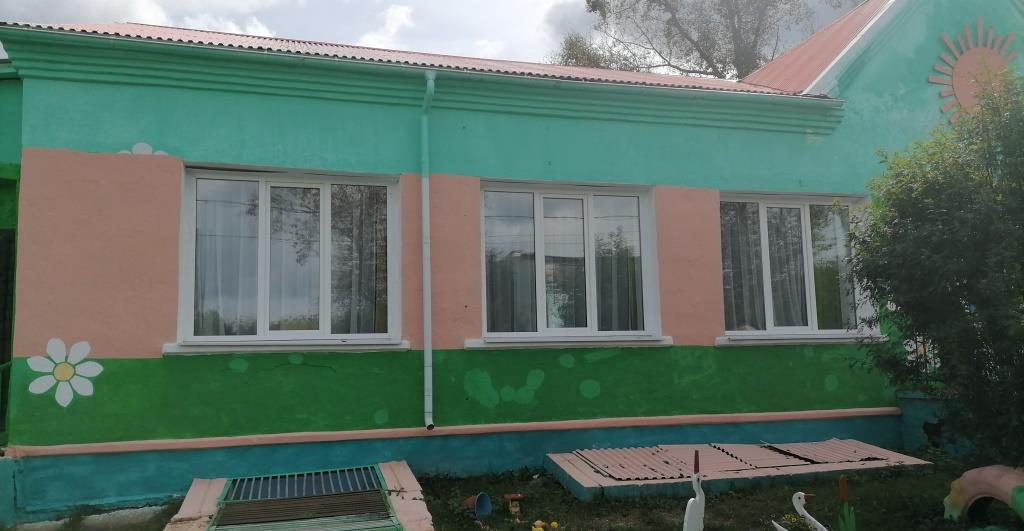 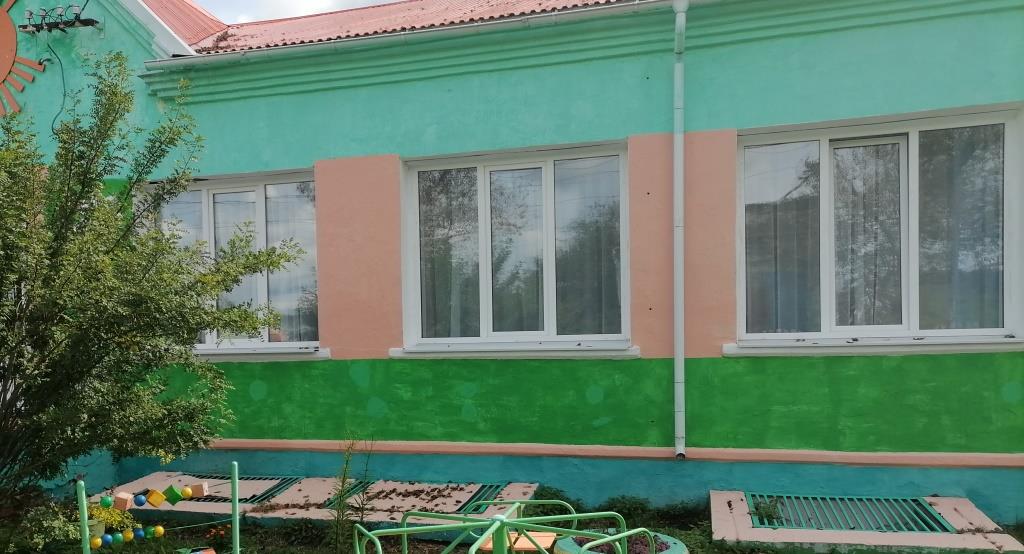 1.2. Организация проведения текущего ремонта кровли в МБОУ "Олонская СОШ" по адресу: с.Олонки, ул.Гагарина, д.8, Боханского района – 1 390 753,29 руб.
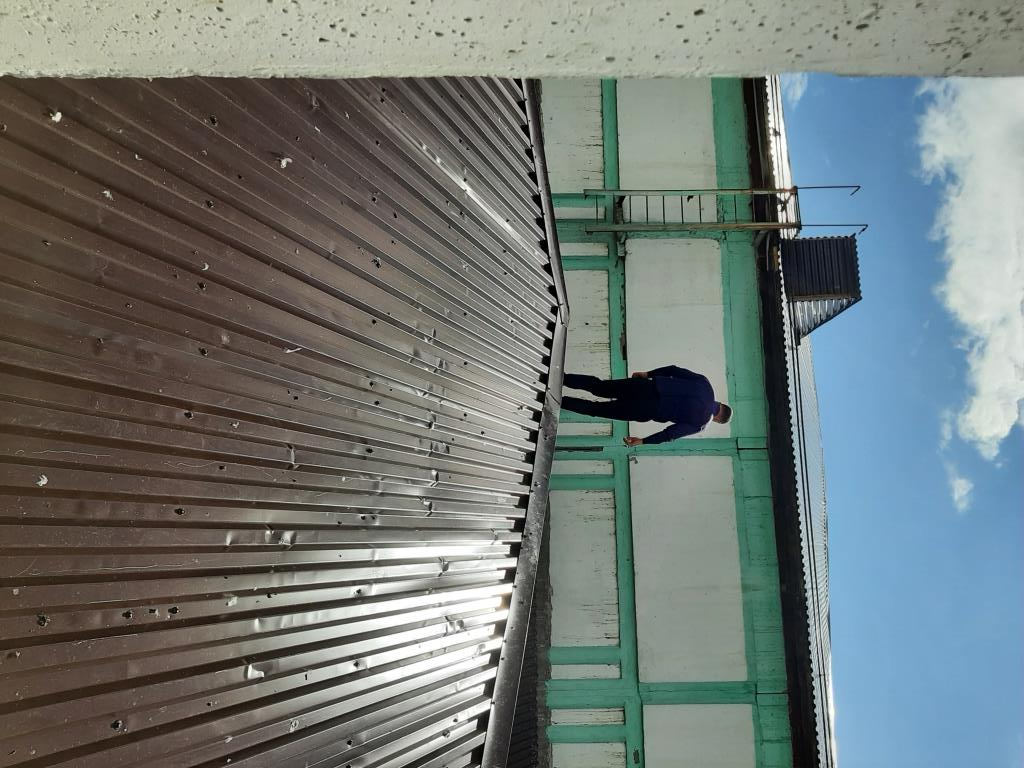 1.3. Организация проведения текущего ремонта здания  МБДОУ "Казачинский детский сад" по адресу: с.Казачье, ул.Мира, 1А, Боханского района – 86 400 руб.
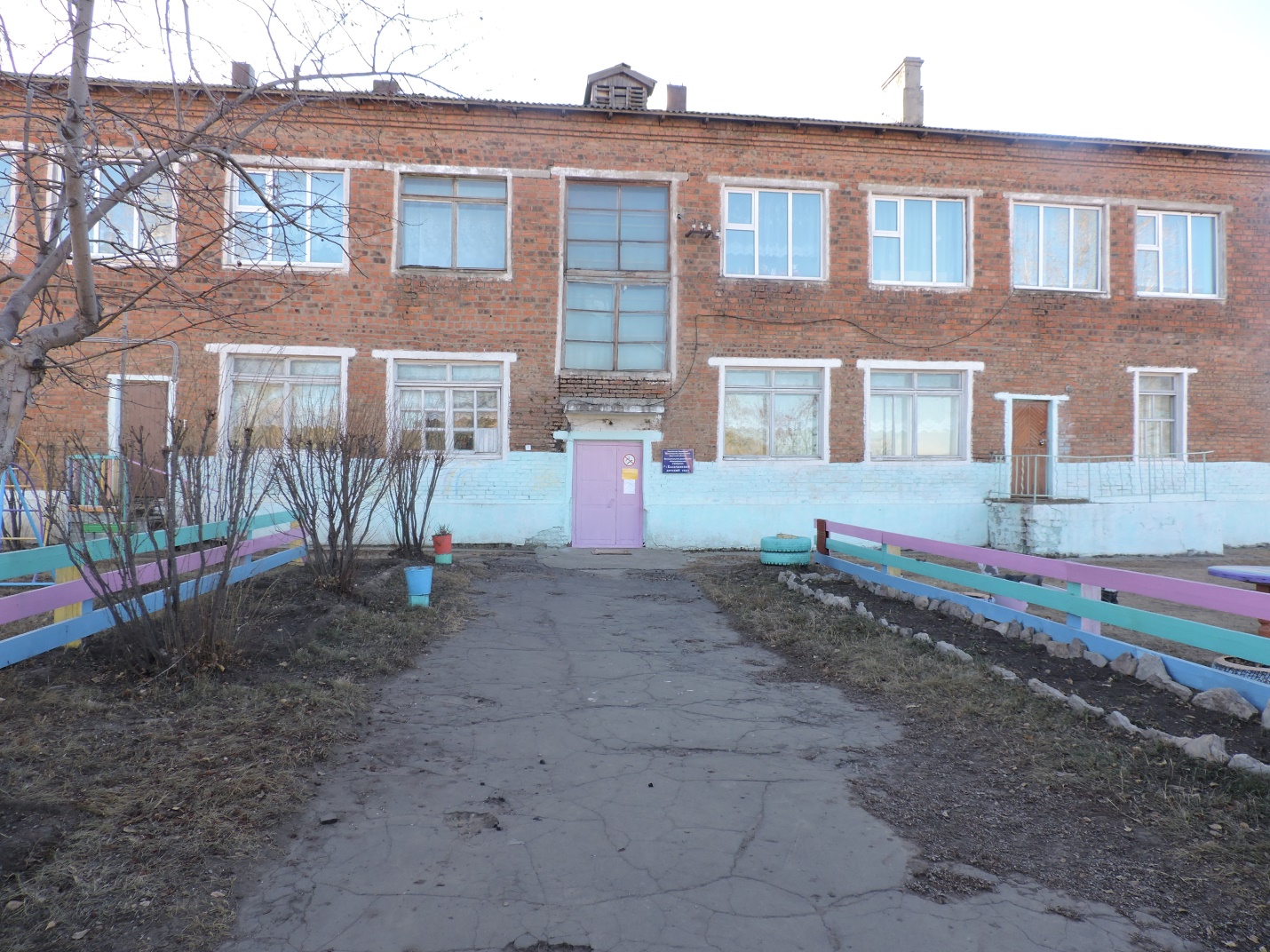 1.4. Организация проведения текущего ремонта системы отопления в МБОУ "Александровская СОШ"  по адресу: с.Александровское, ул.Школьная, 6,  Боханского района – 2 498 535,91 руб.
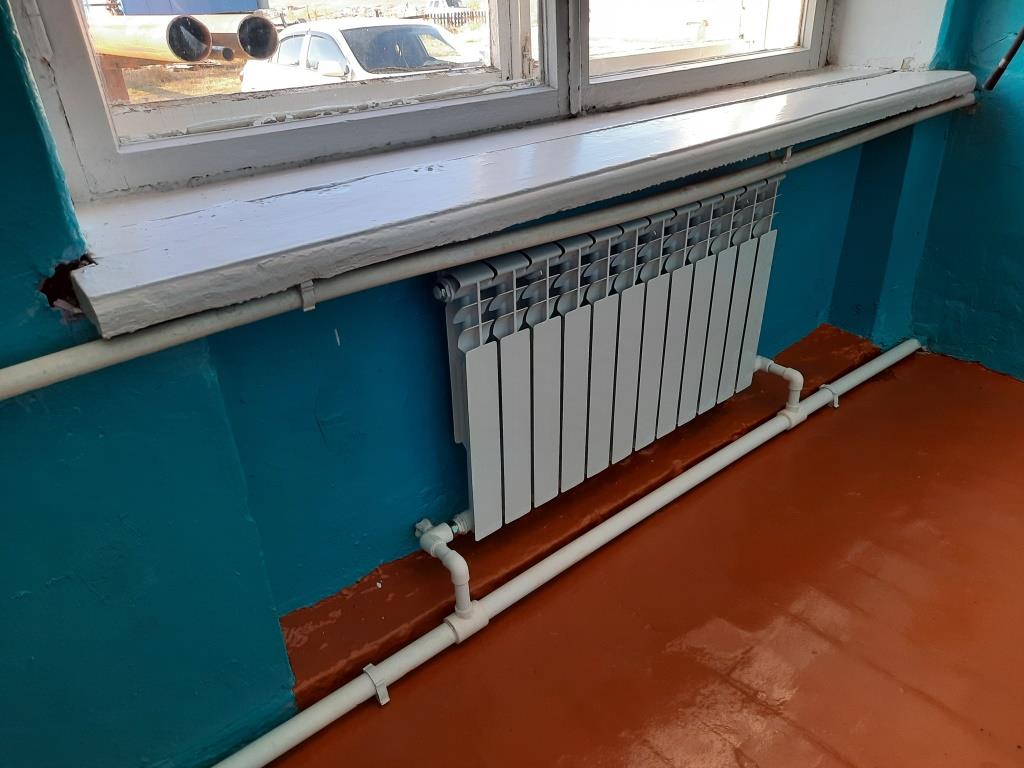 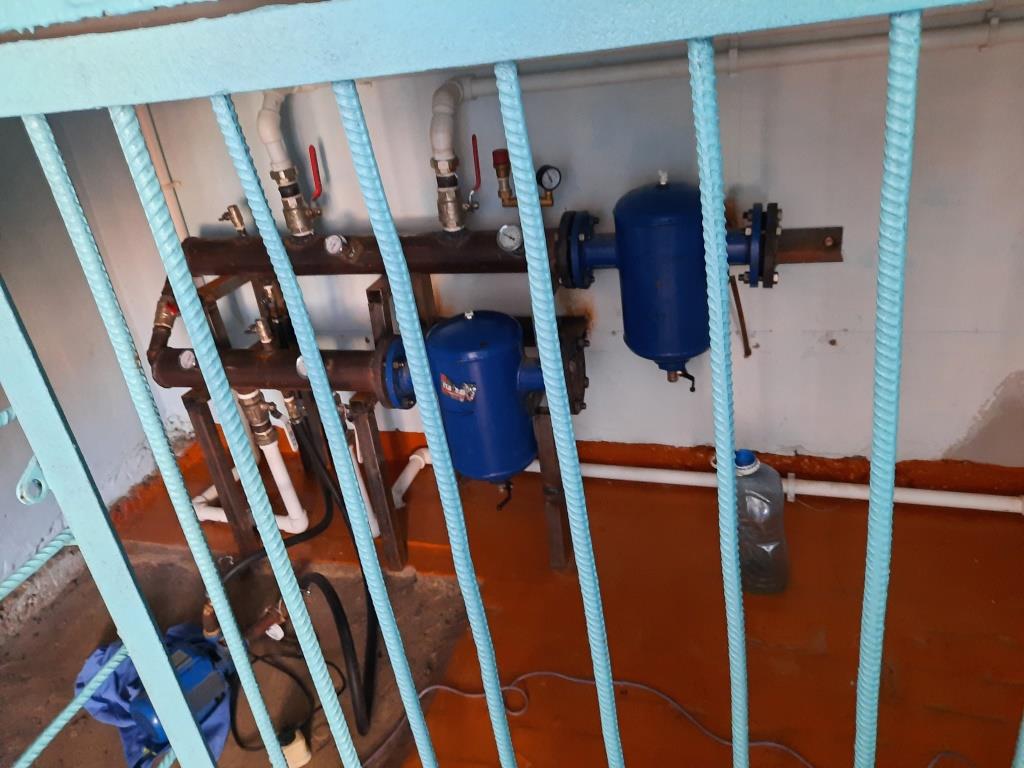 1.5. Организация проведения текущего ремонта в здании МБОУ "Донская начальная школа" по адресу д.Донская, ул.Школьная, 10, Боханского района – 226 357,19 руб.
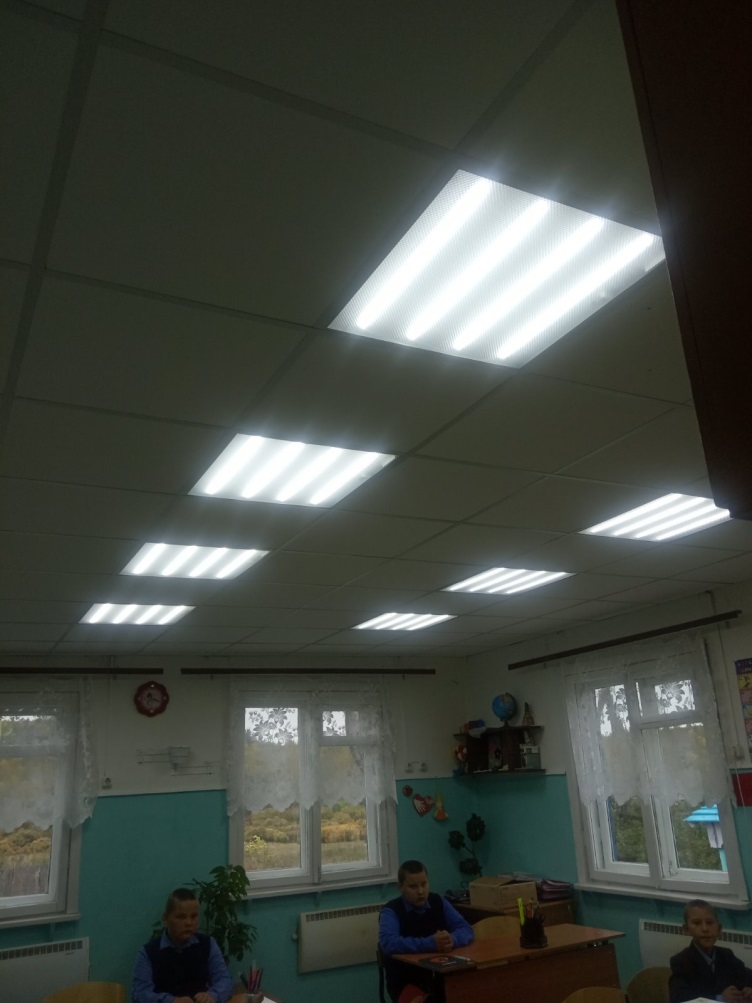 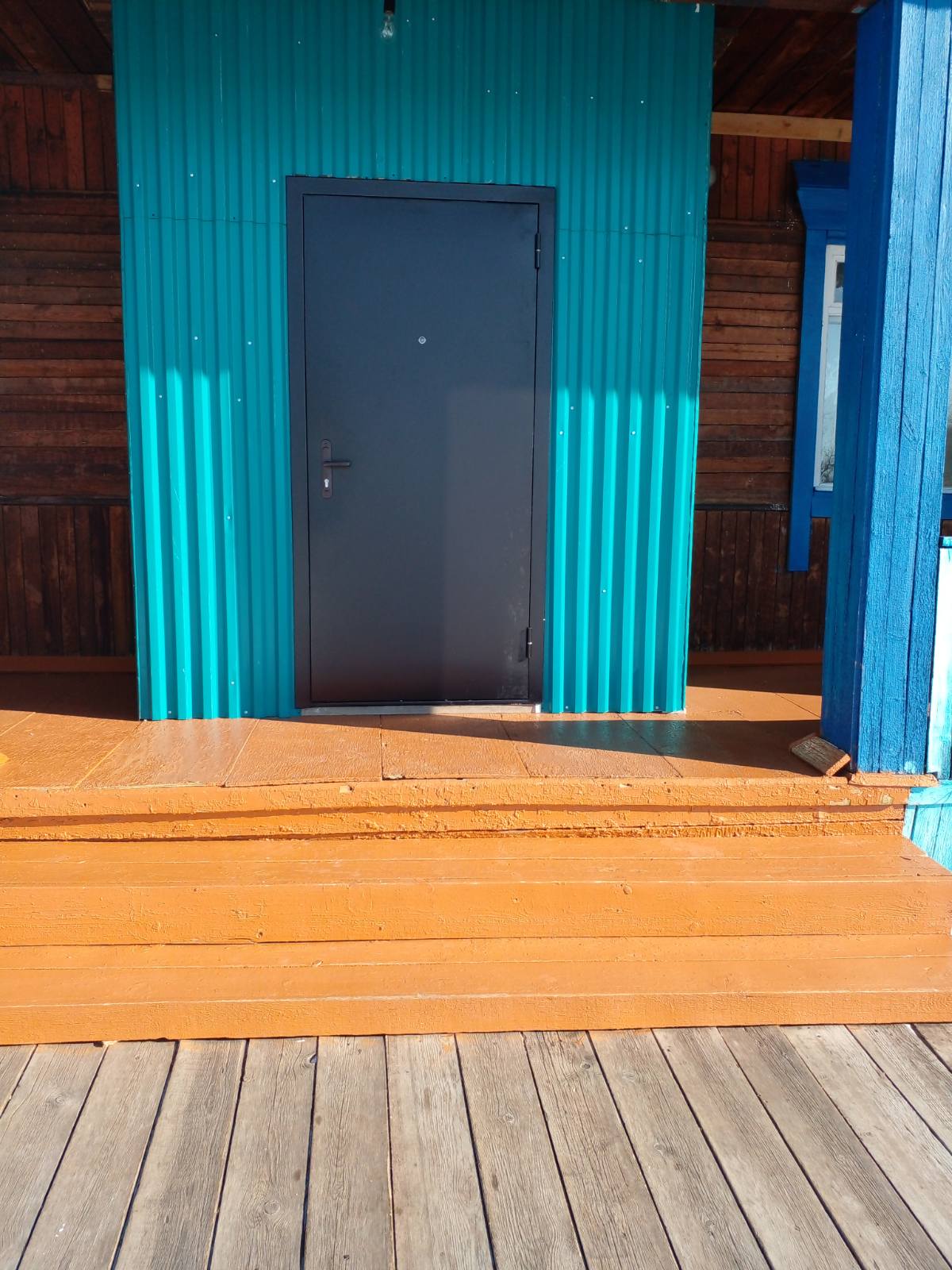 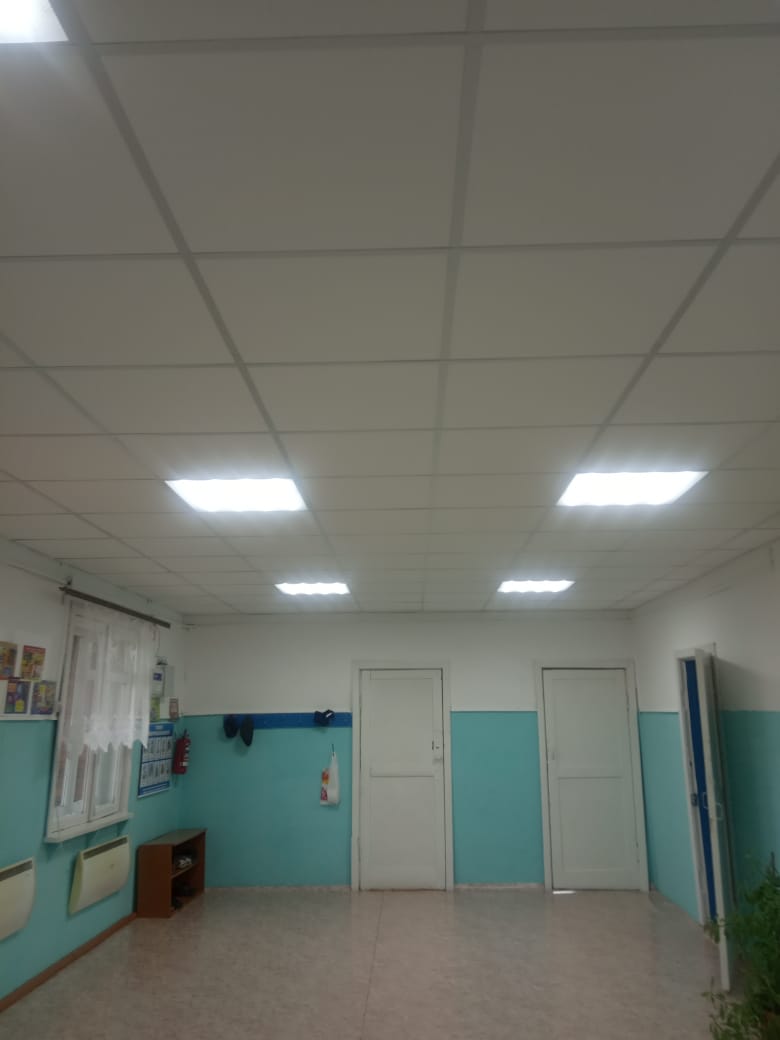 1.6. Организация проведения текущего ремонта кровли МБОУ "Середкинская СОШ" по адресу с.Середкино, ул.Ленина,2 Боханского района – 349 812,61 руб.
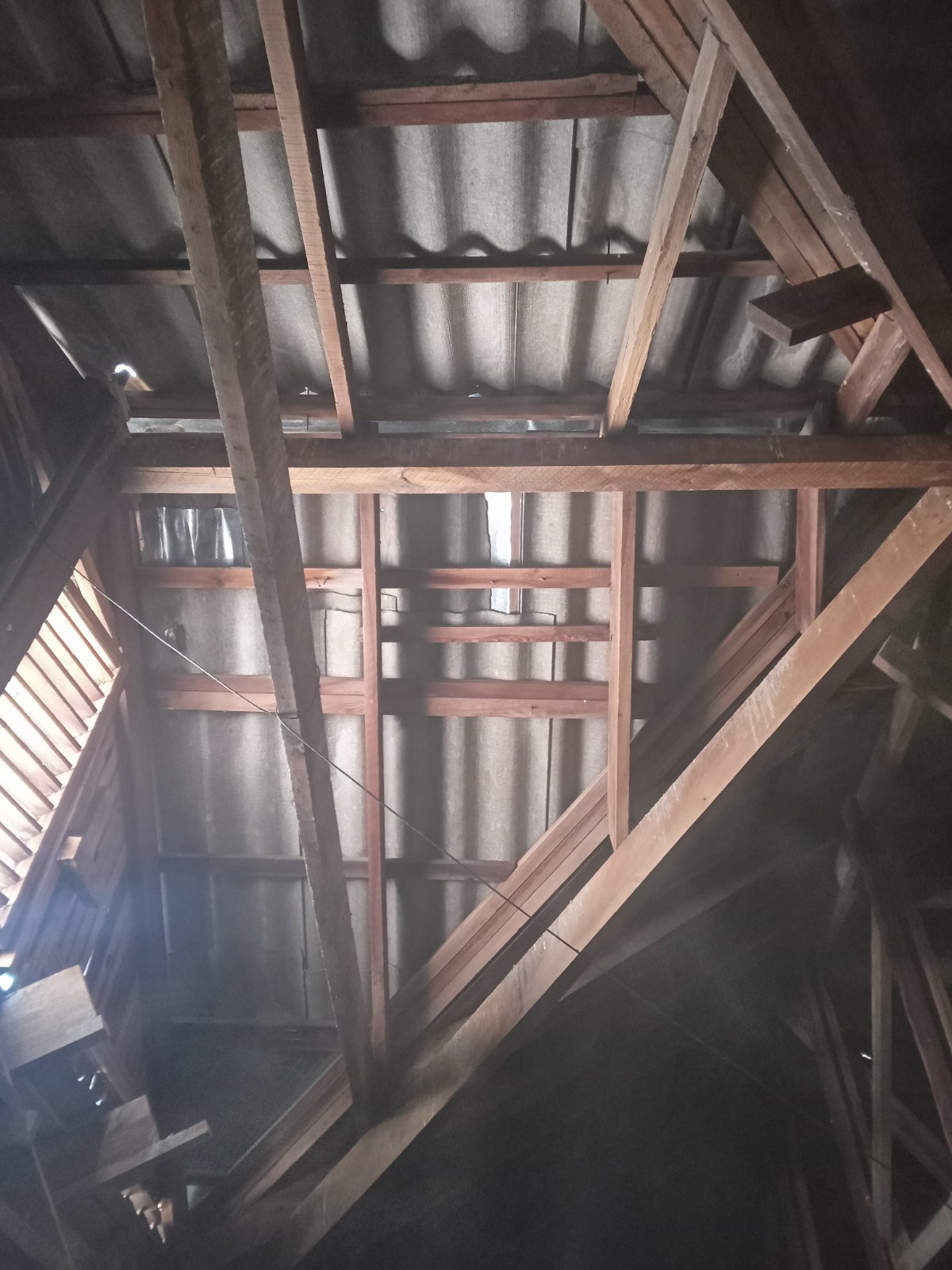 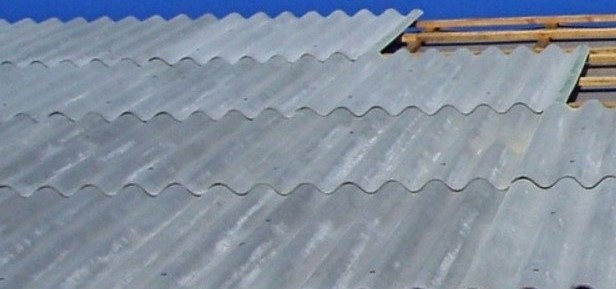 1.7. Организация проведения текущего ремонта кровли МБОУ "Загликская начальная школа" по адресу д.Заглик ул.Трактовая,19 Боханского района – 150 000 руб.
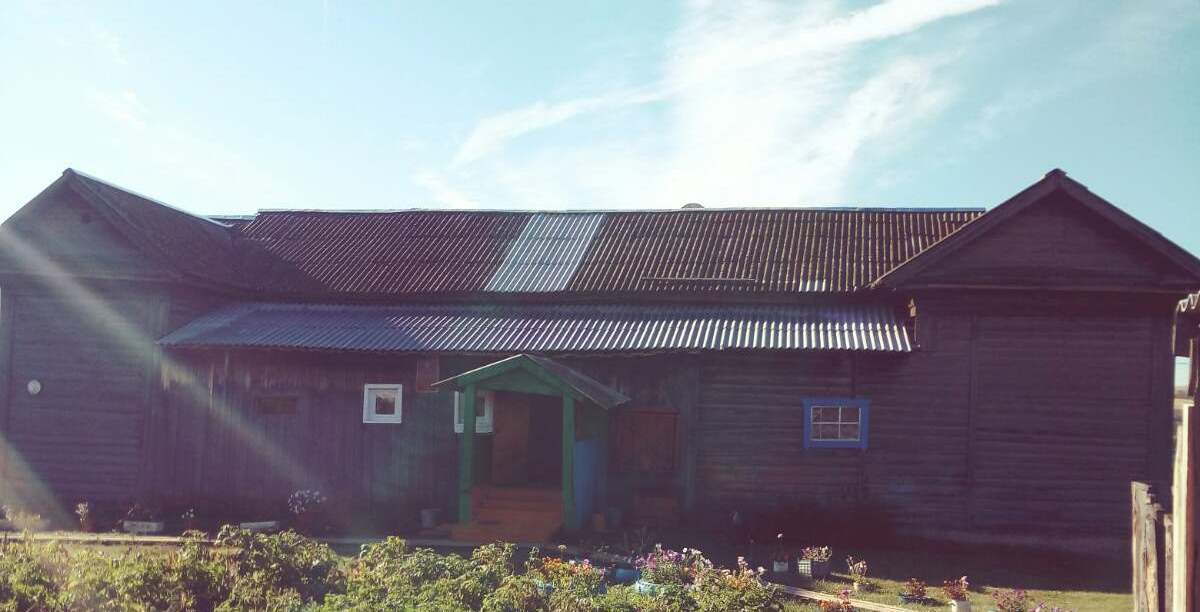 1.8. Организация проведения текущего ремонта туалета МБОУ "Ново-Идинская СОШ" по адресу с.Новая Ида ул.Центральная, 54 Боханского района – 400 000 руб.
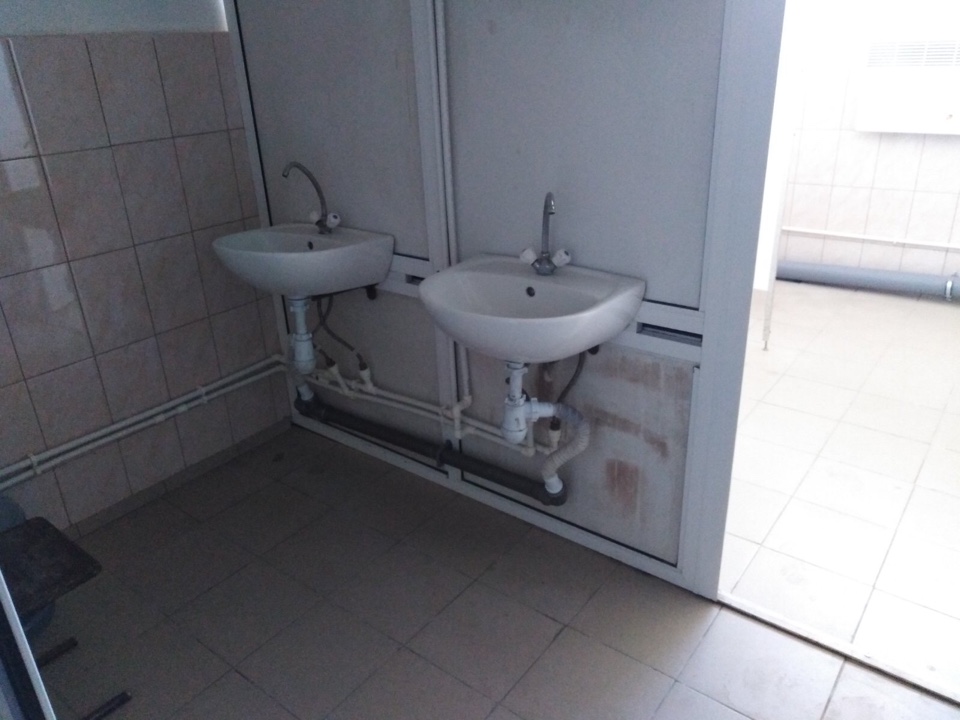 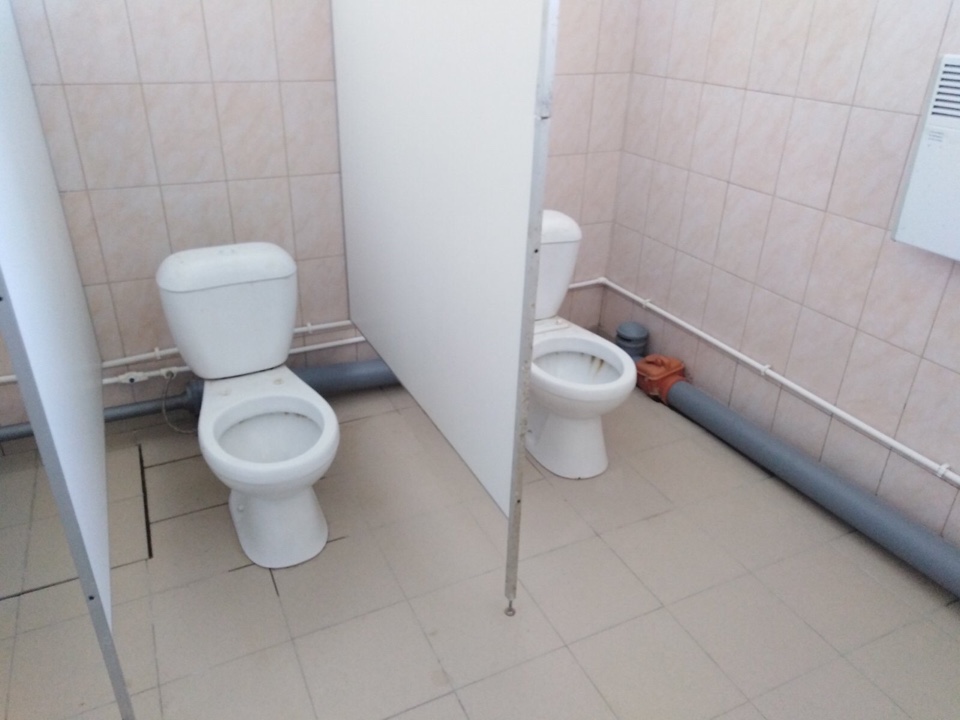 1.9. Организация проведения текущего ремонта по остеклению оконных проемов  в МБДОУ "Морозовский  детский сад" по адресу: д.Морозово, ул.Школьная, д.1, Боханского района – 171 074 руб.
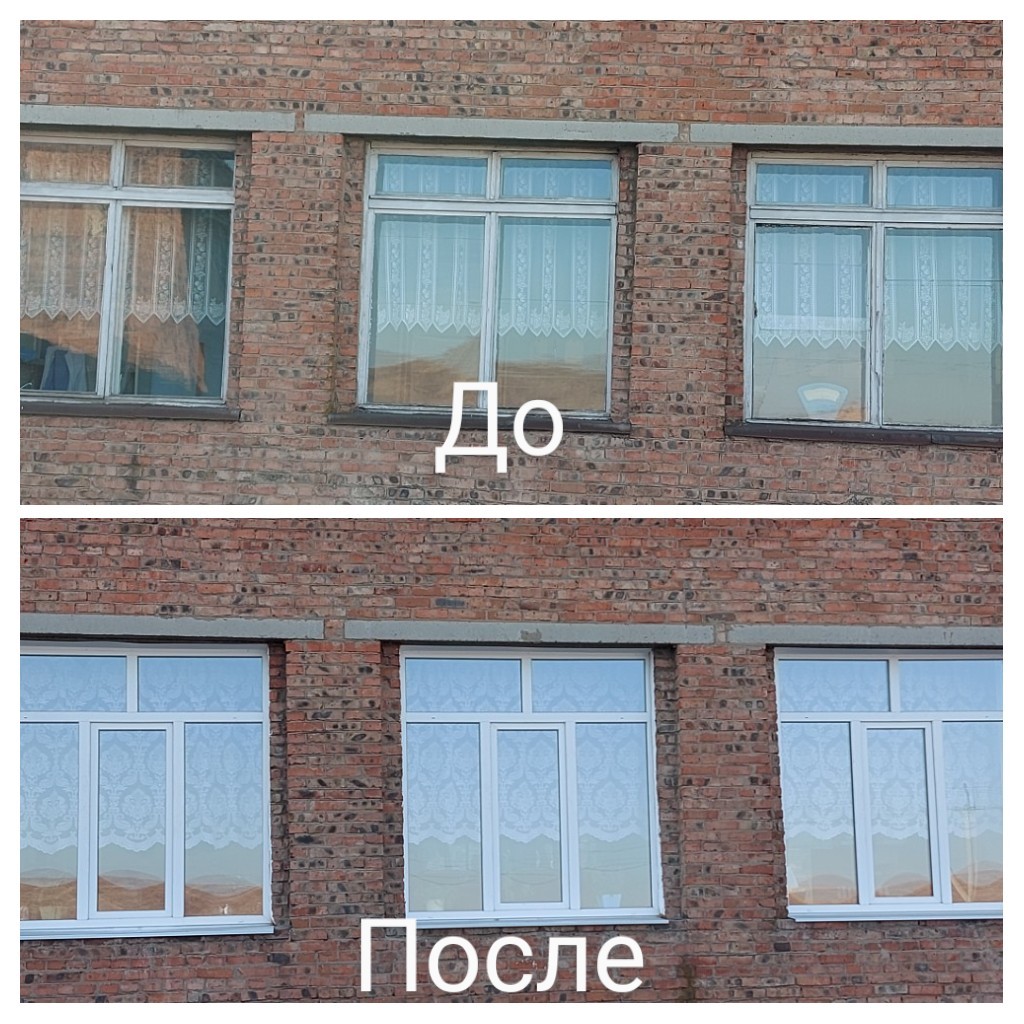 1.10. Организация проведения текущего ремонта системы отопления в МБОУ "Верхне-Идинская СОШ"  по адресу: с.Тихоновка, ул.Лермонтова, 5,  Боханского района – 350 000 руб.
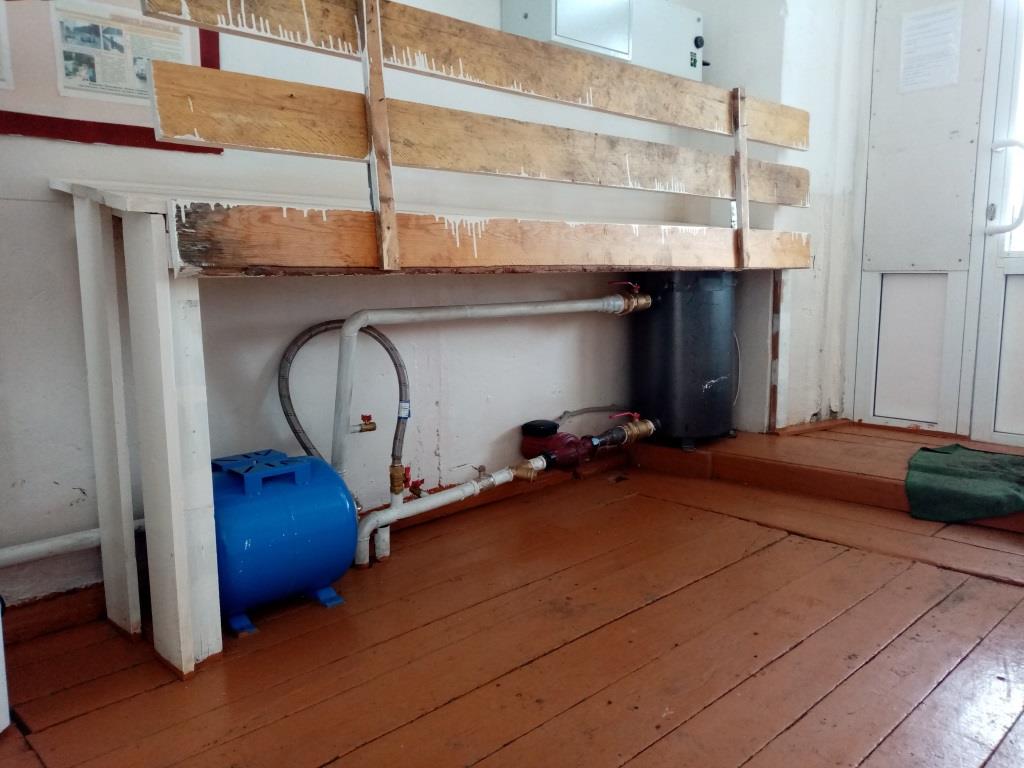 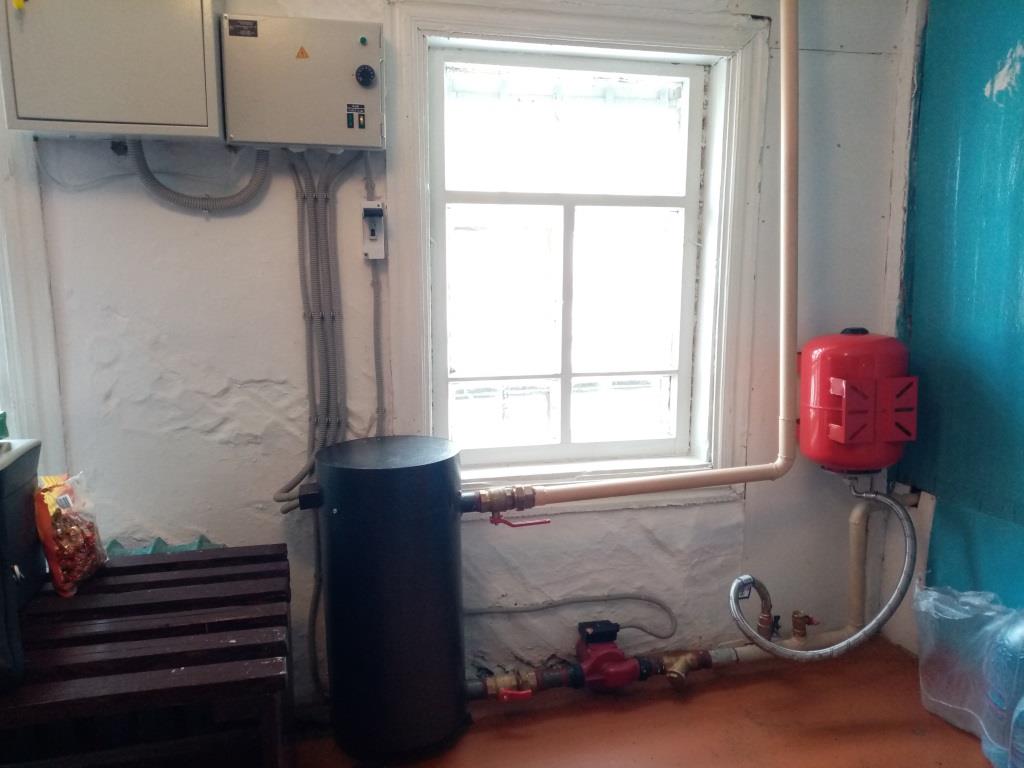 1.11. Организация проведения монтажа оборудования теплоисточника МБОУ "Морозовская ООШ" по адресу: д.Морозово, ул.Школьная, д.1Б , Боханского района – 587 216 руб.
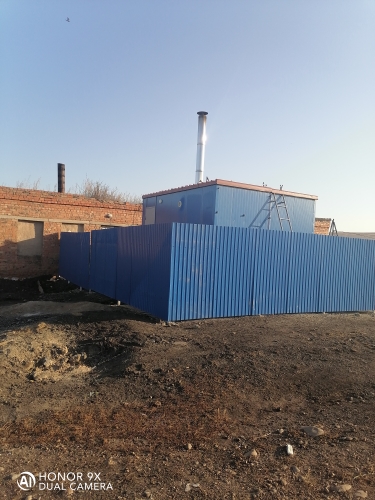 1.12. Организация проведения монтажа оборудования теплоисточника МБОУ "Тарасинская СОШ" по адресу: с.Тараса ул.Ленина, 18 Боханского района – 598 548 руб.
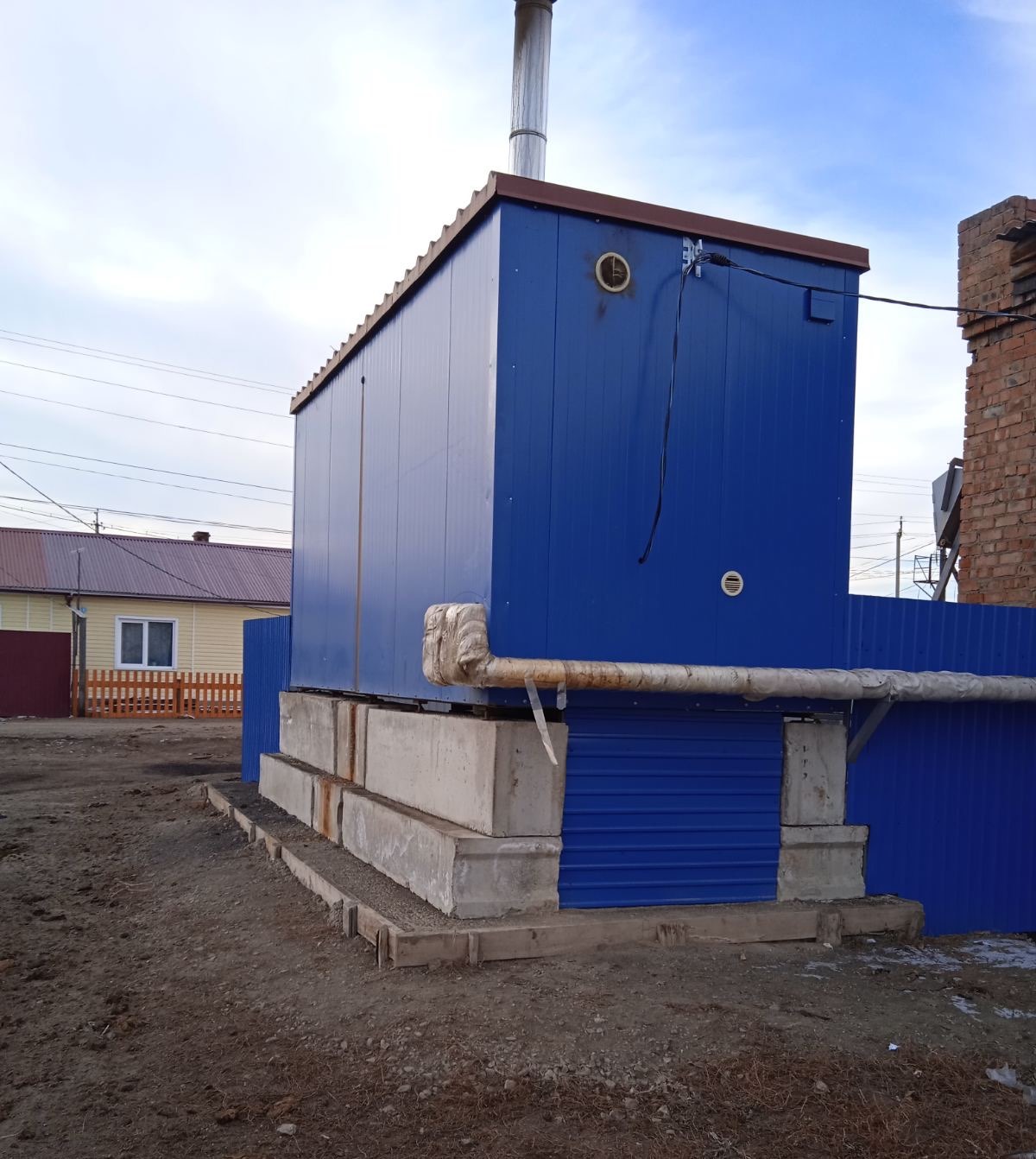 1.13. Организация проведения текущего ремонта ввода электроснабжения в МБОУ "Казачинская СОШ"  по адресу: с.Казачье, ул.Больничная, 1А,  Боханского района – 60 000 руб.
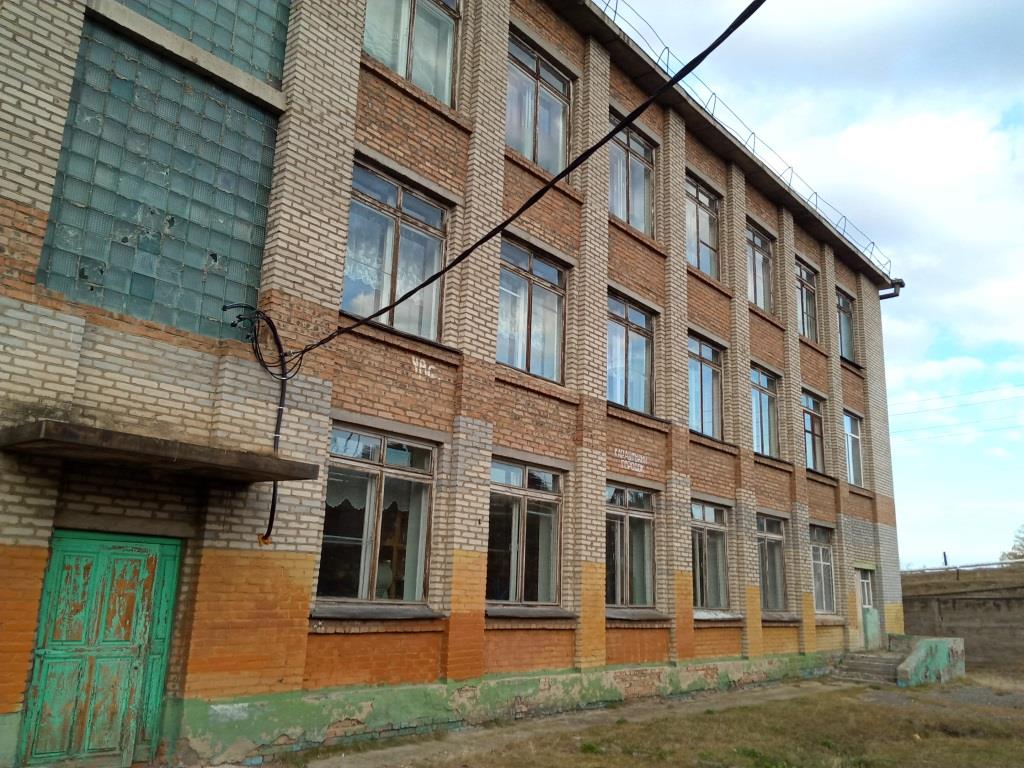 2. МО «Александровское» -  313 062 руб.
2.1. Благоустройство общественной территории по адресу: с. Александровское, ул.Красная Горка , уч.4 В (установка малых архитектурных форм) – 100 530 руб.
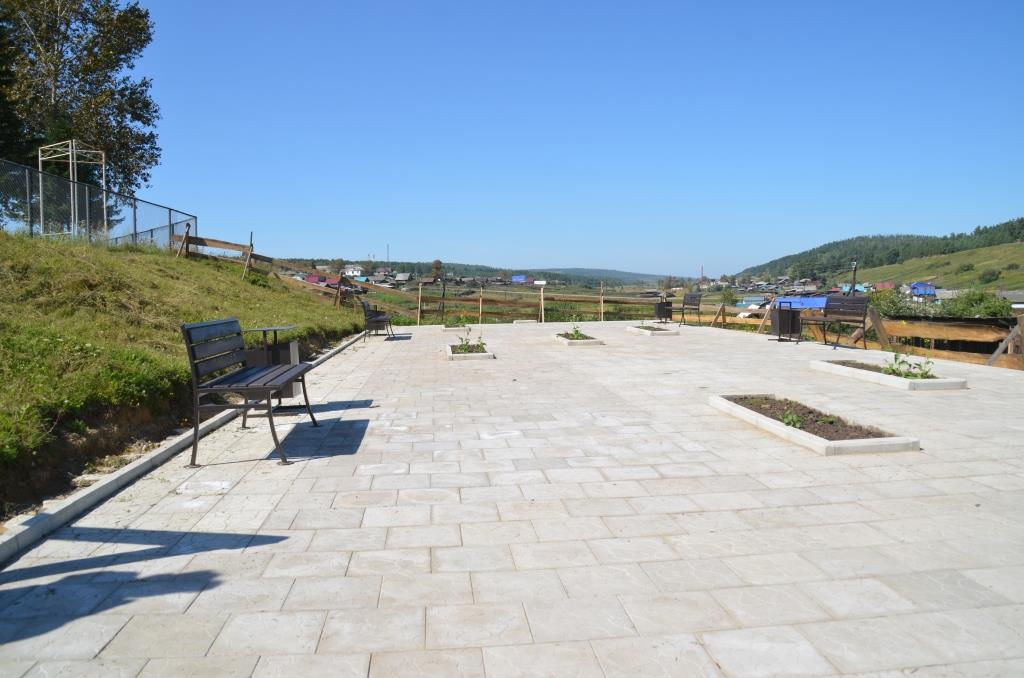 2.2. Бурение скважины с. Александровское, ул.Красная Горка, уч.4Б – 212 532 руб.
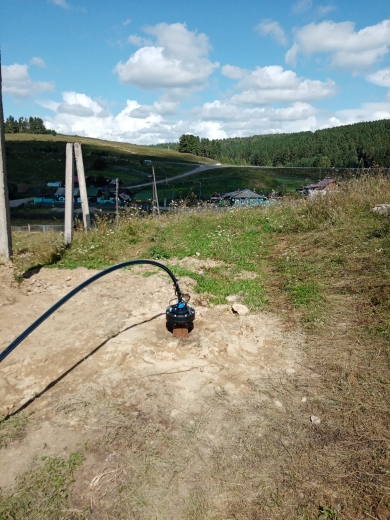 3. МО «Бохан» - 1 150 521 руб.
3.1. Проведение ремонта автомобильных дорог общего пользования местного значения в п.Бохан по улицам Идинская и Речная – 958 768 руб.
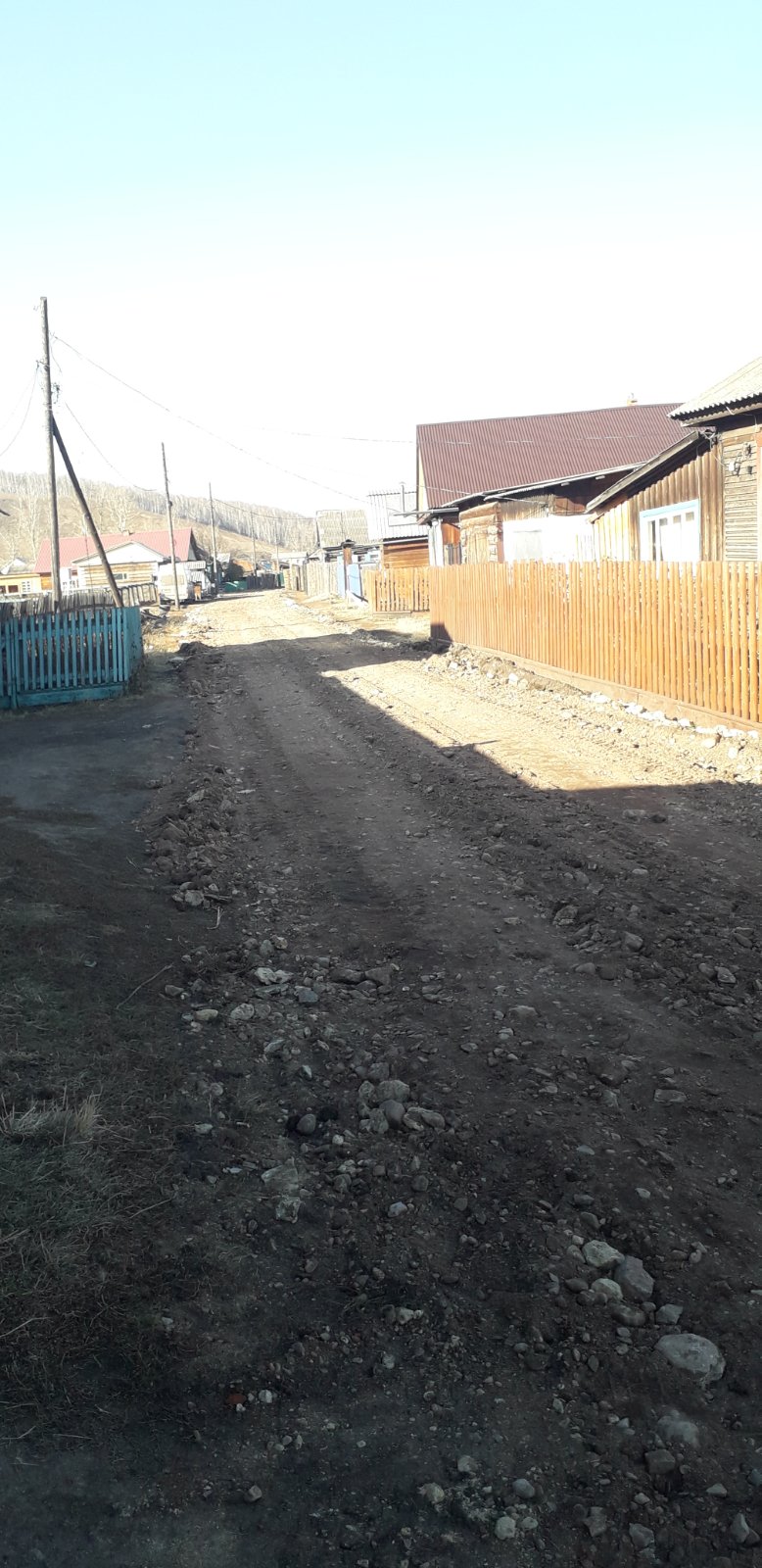 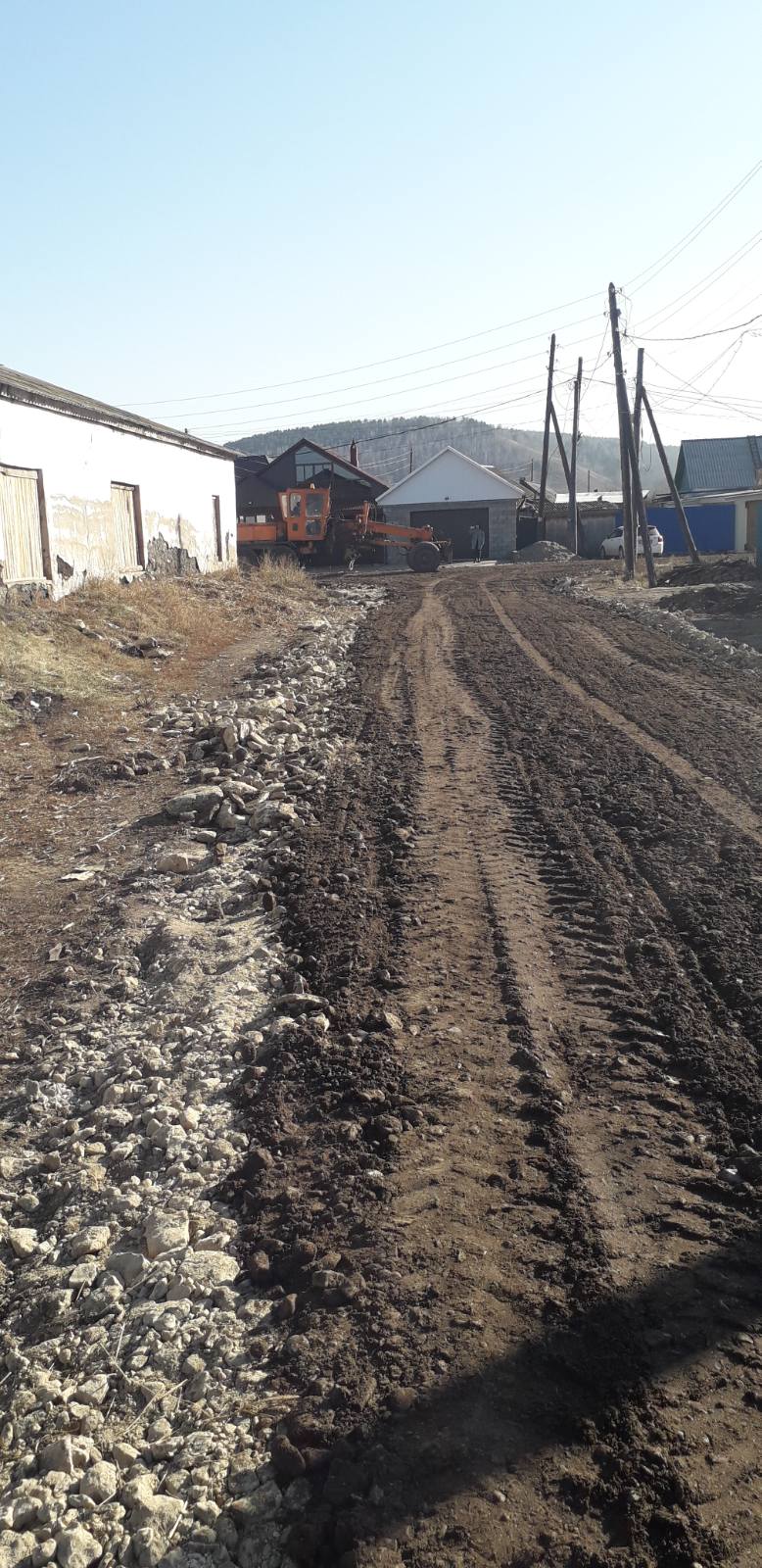 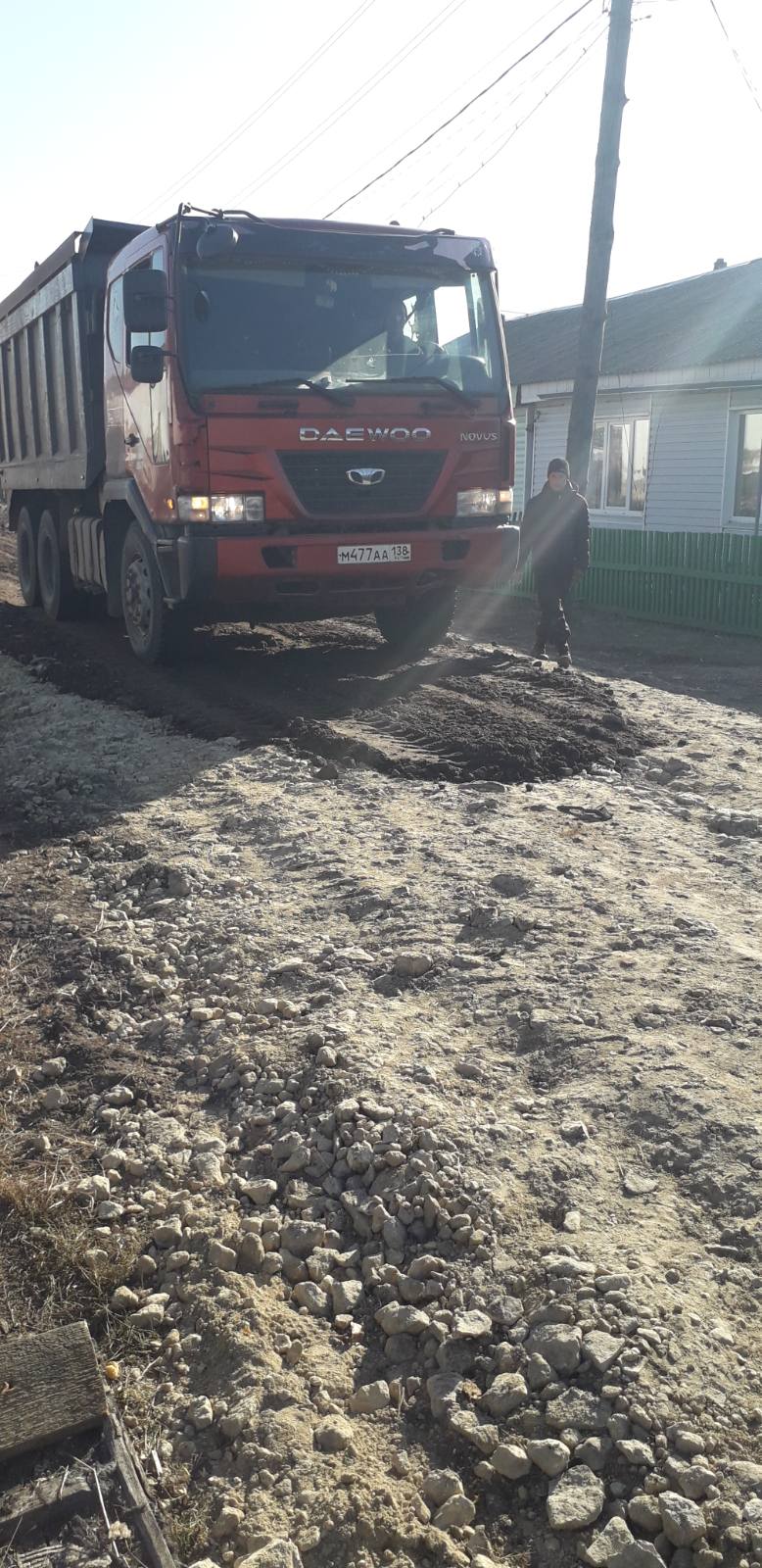 3.2. Приобретение дорожных знаков и установка за счет средств местного бюджета – 191 753 руб.
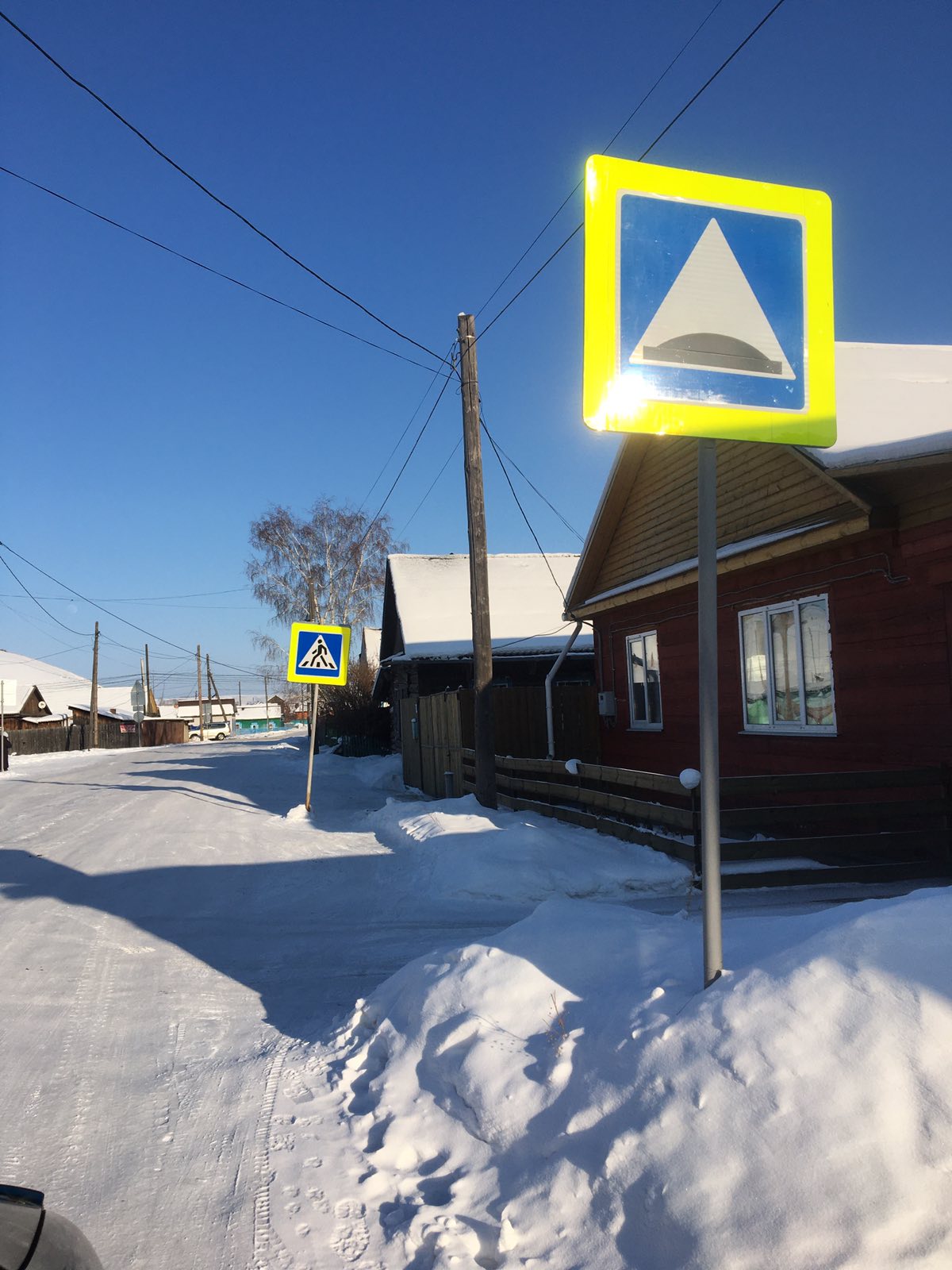 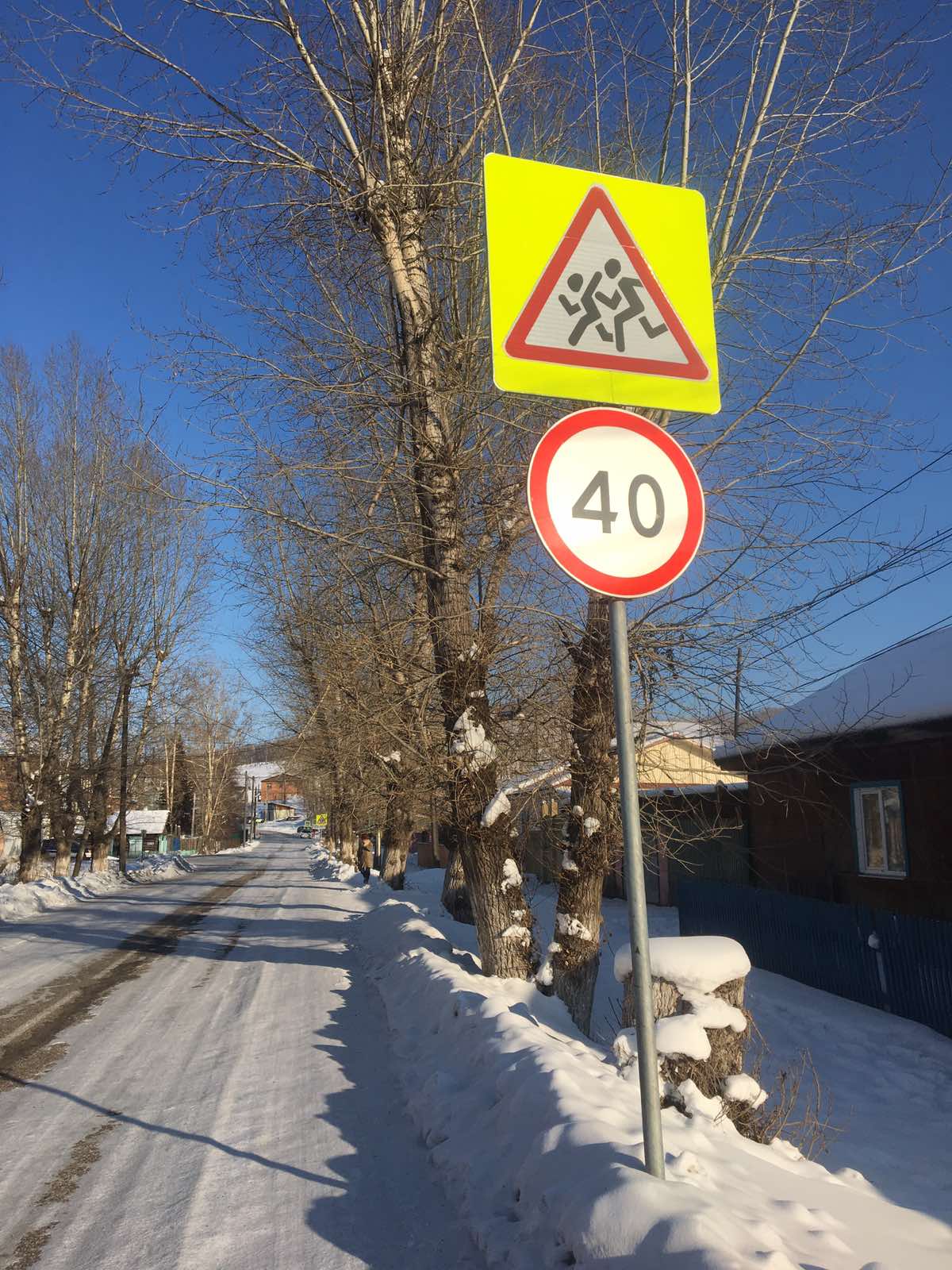 4. МО «Буреть» - 295 556 руб.
4.1. Приобретение пожарного оборудования (противопожарный ранец, пожарные рукава) – 50 505 руб.
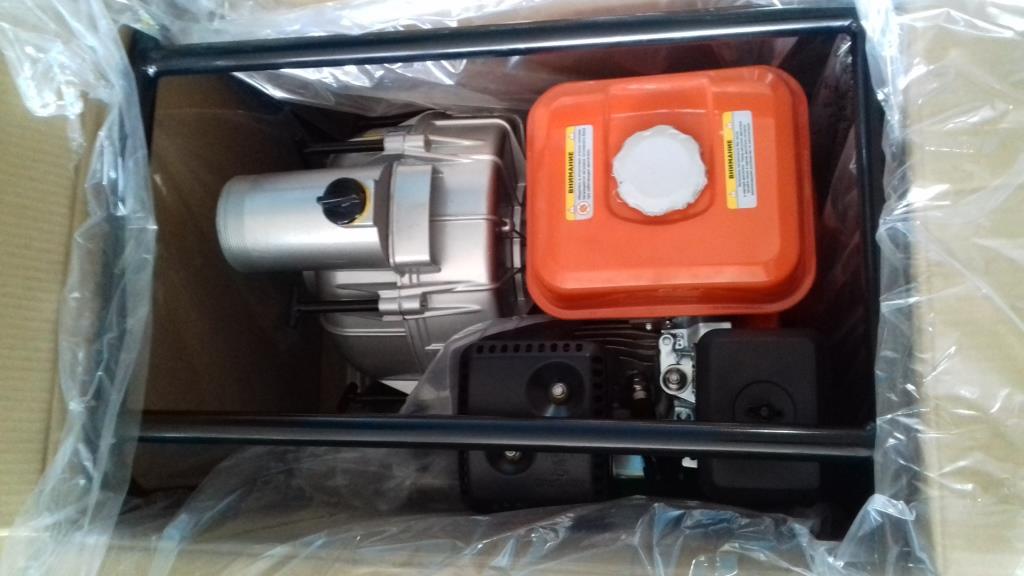 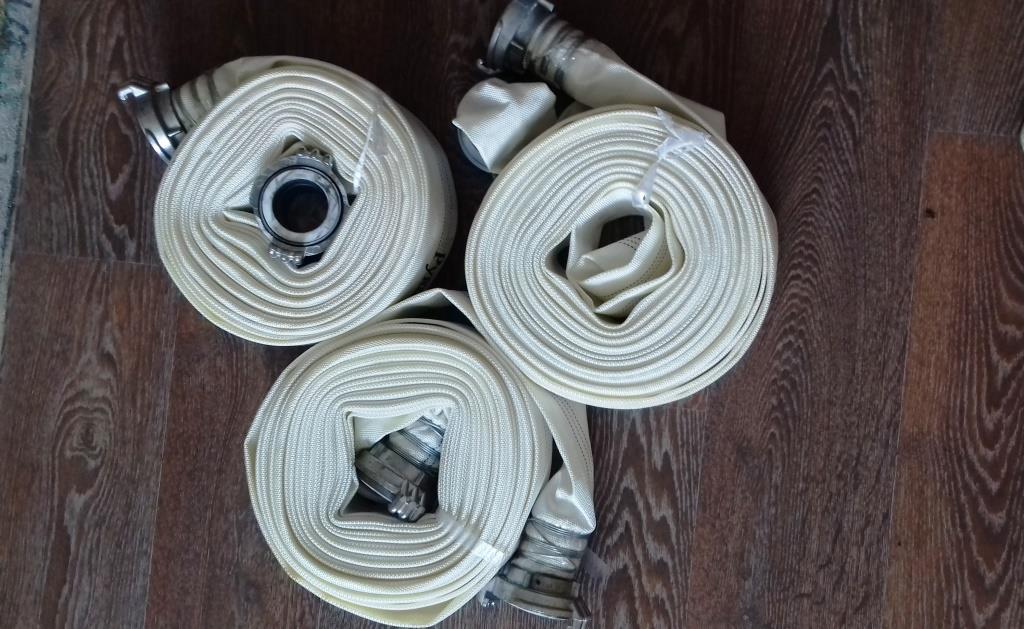 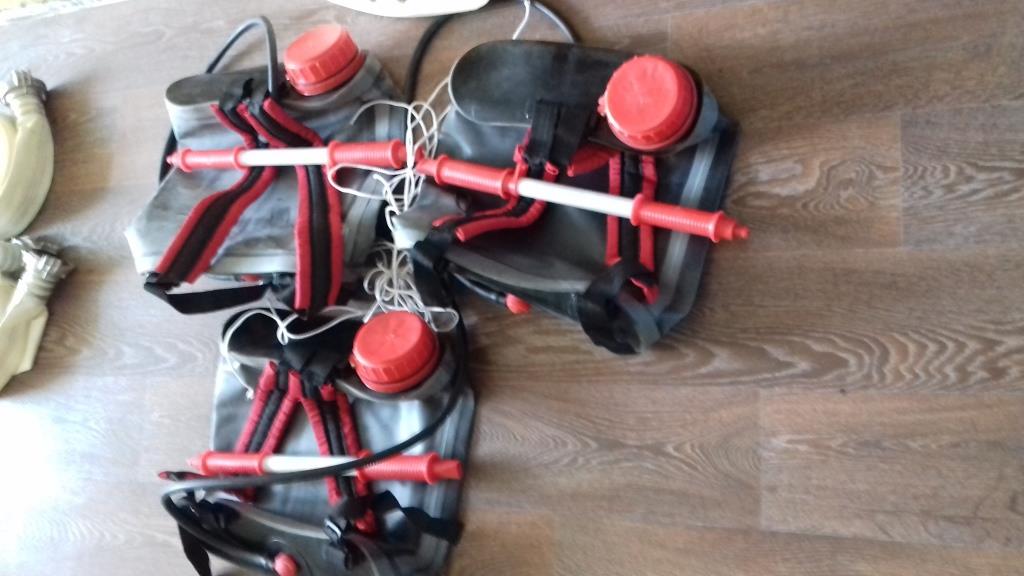 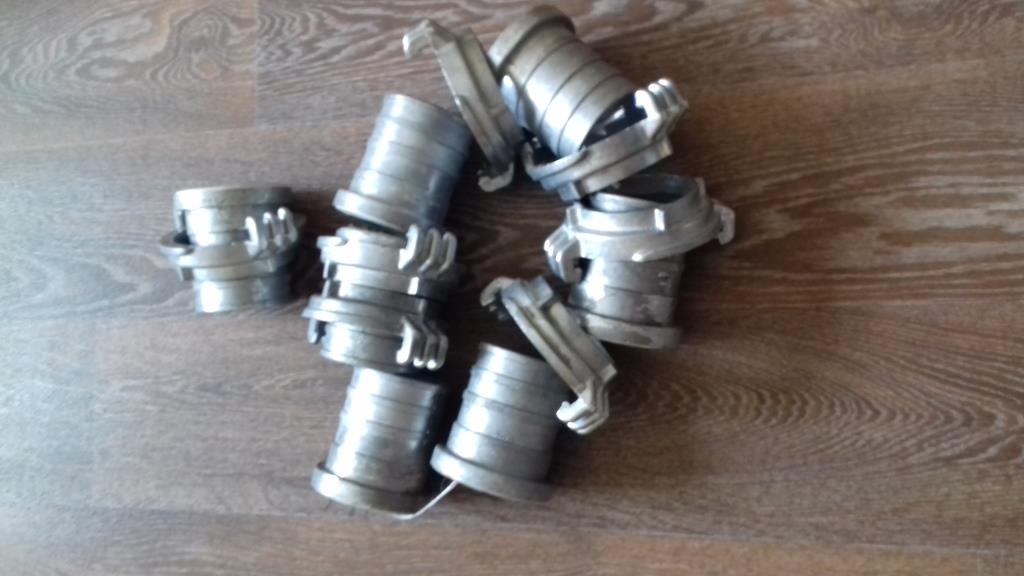 4.2. Организация проведения текущего ремонта водонапорной башни по ул. Пионерская 1А д. Грязная – 245 051 руб.
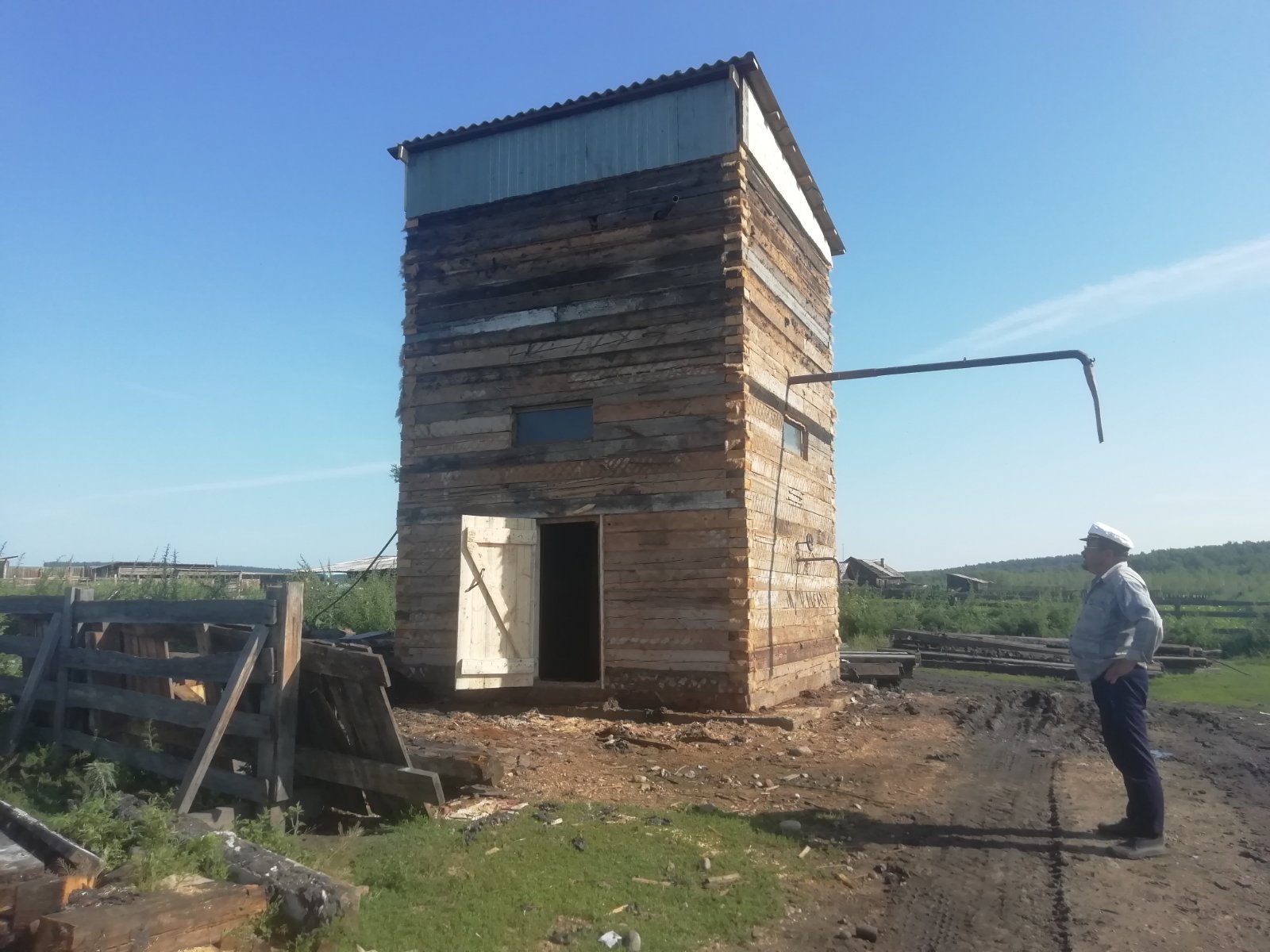 5. МО «Казачье» - 332 930 руб.
5.1. Приобретение уличных тренажеров, карусели на детскую площадку по адресу с. Казачье, ул. Лесная, 39А (установка за счет местного бюджета) – 114 681,89 руб.
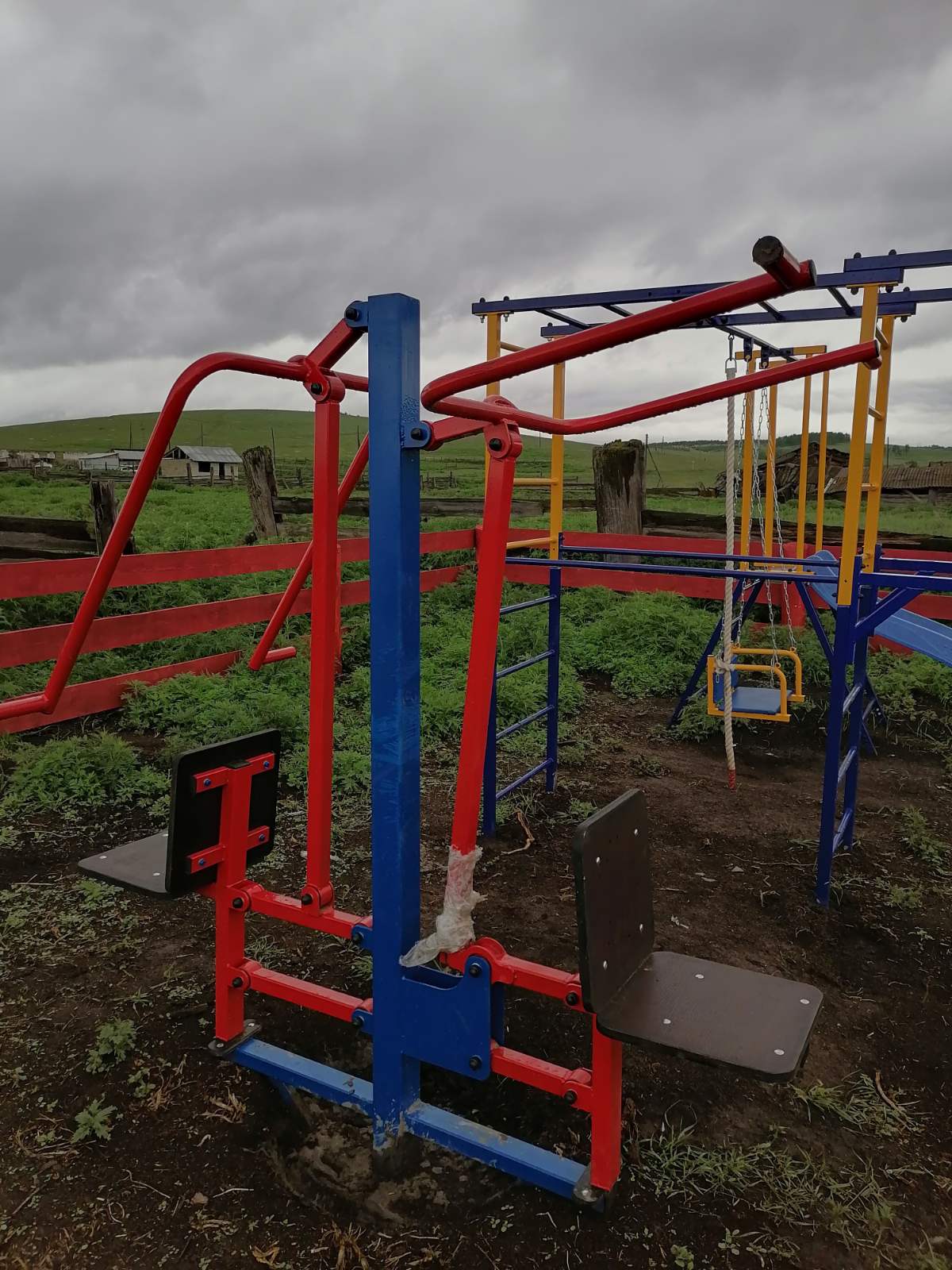 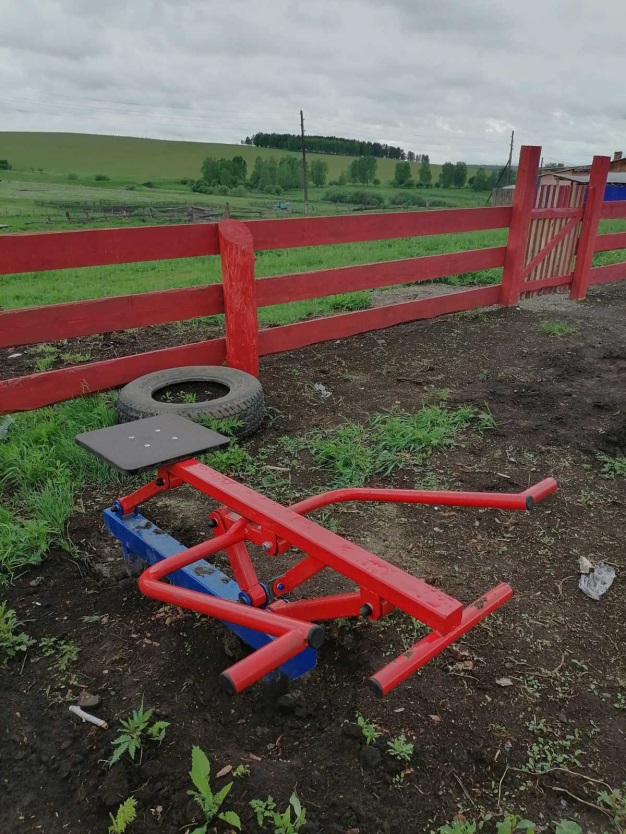 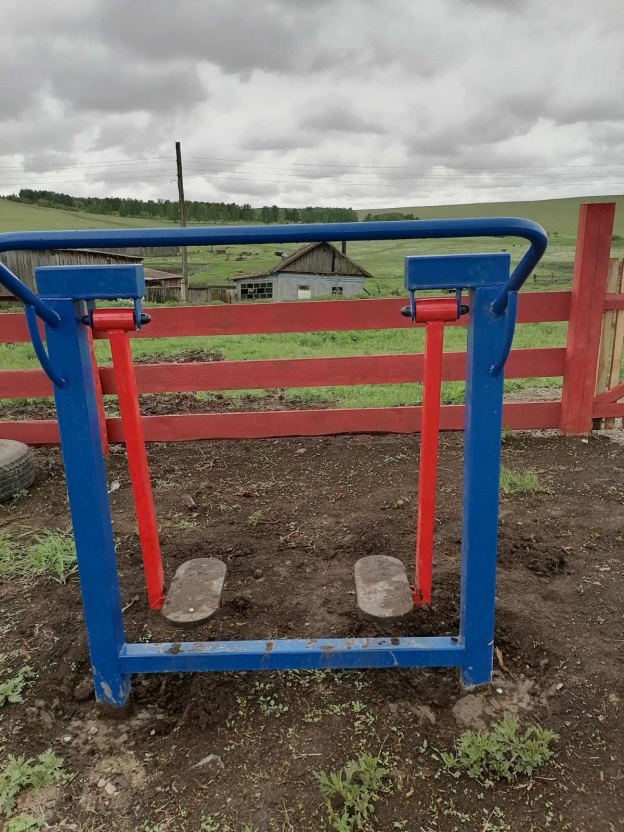 5.2. Приобретение шифера для ремонта крыши Казачинского ДК по адресу с. Казачье, ул. Мира, 1Б, помещение 2 (проведение ремонта за счет местного бюджета) – 129 972,67 руб.
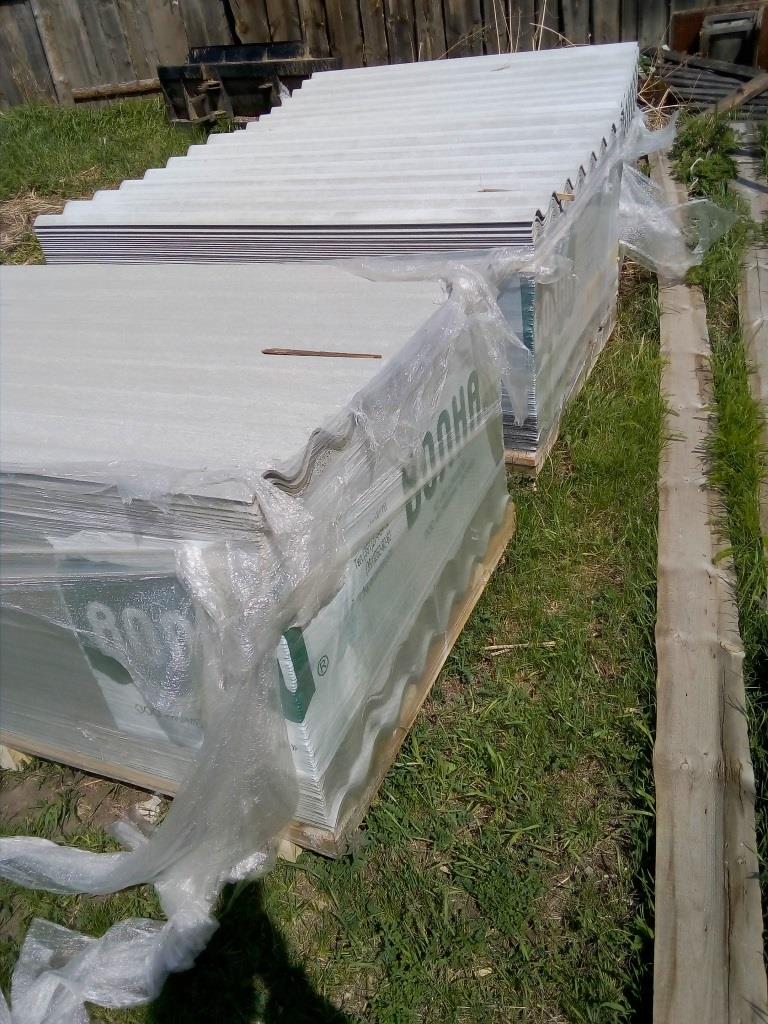 5.3. Приобретение труб и регистров для ремонта системы отопления Логановского клуба по адресу д. Логанова, ул. Трудовая, 20 (проведение ремонта за счет местного бюджета) – 88 275,44 руб.
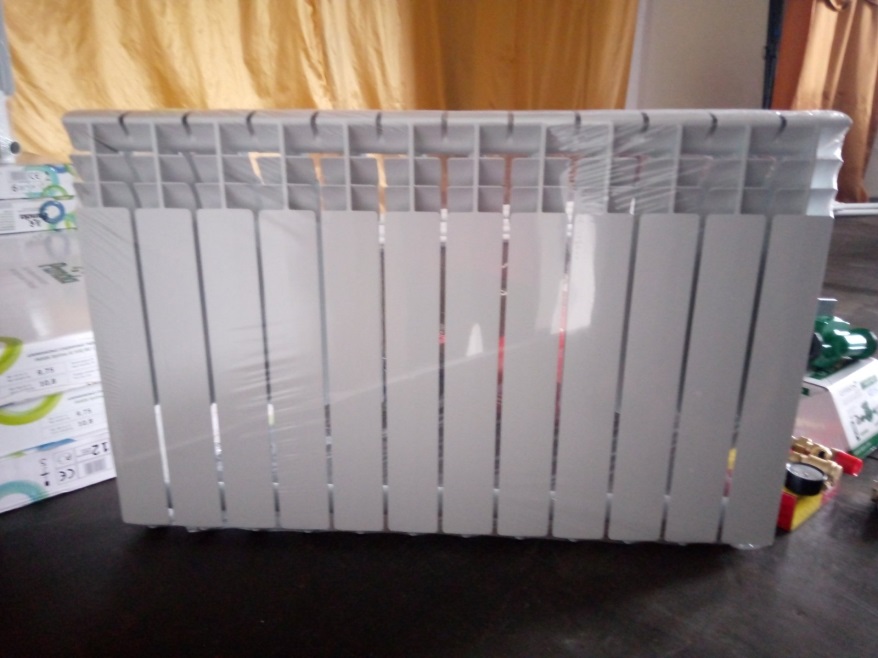 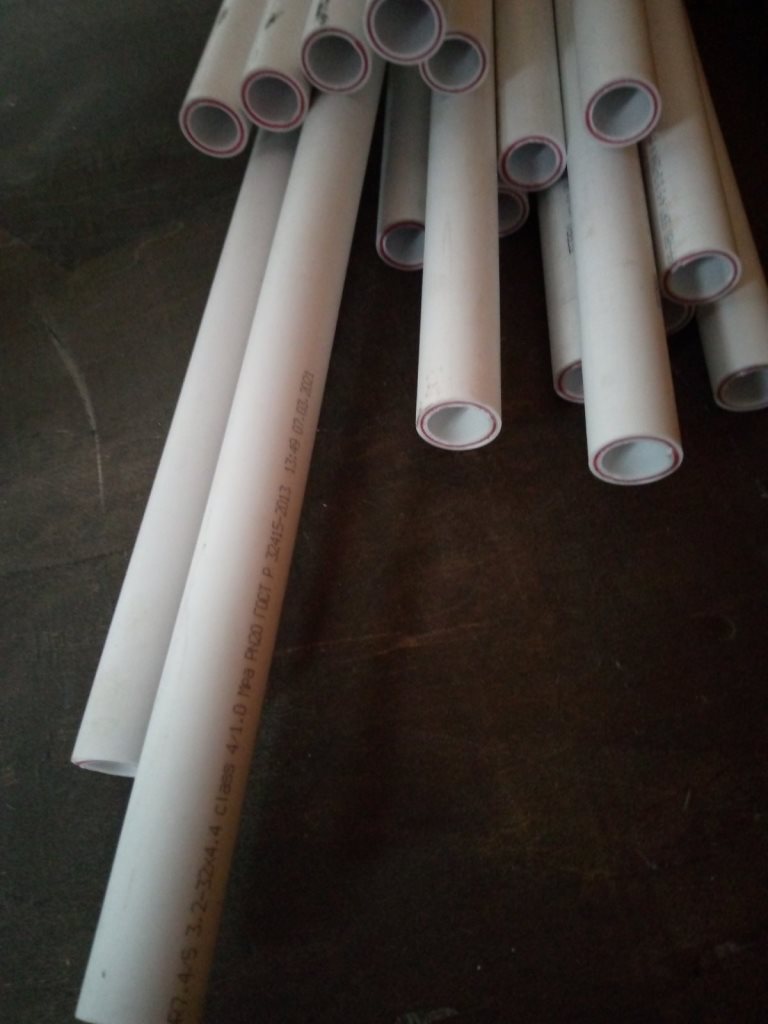 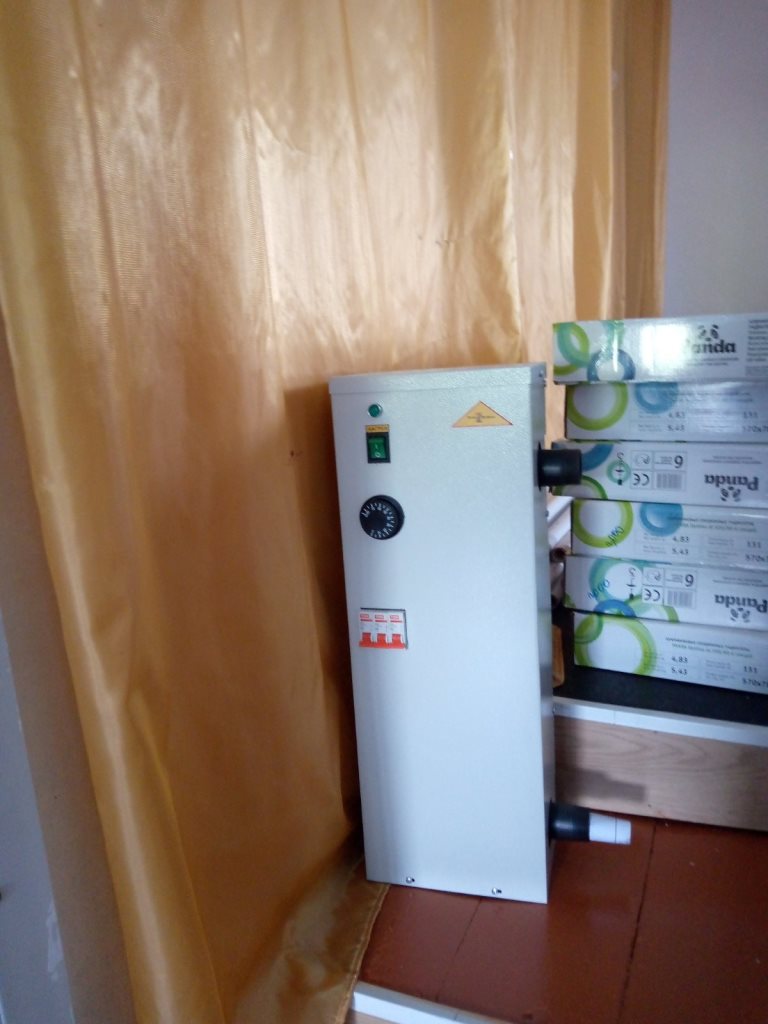 6. МО «Каменка» - 298 866 руб.
6.1. Приобретение комплектов спецодежды для муниципальной пожарной охраны (4 комплекта) – 23 800 руб.
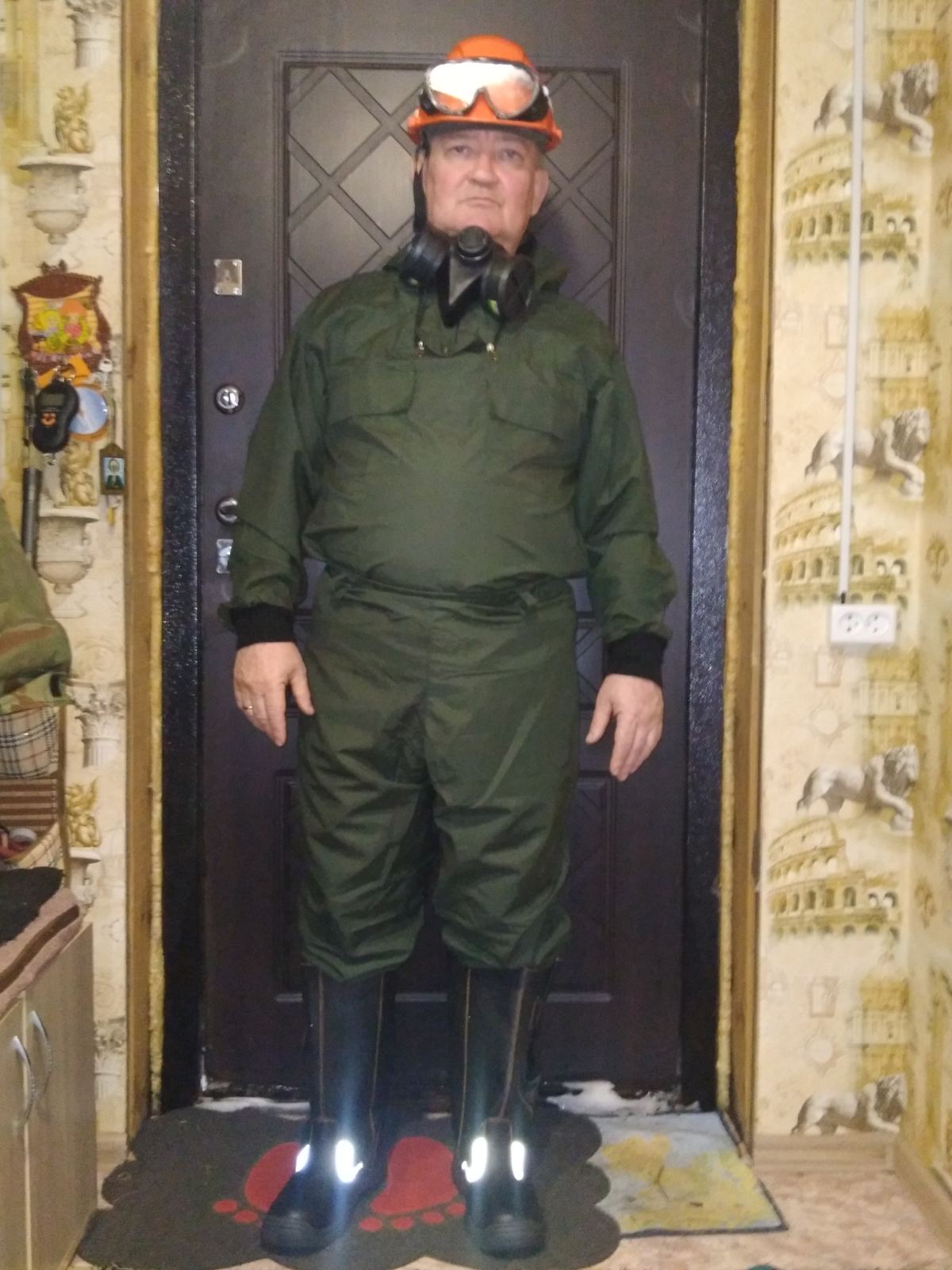 6.2. Приобретение труб для прокладки летнего водопровода от водонапорной башни в д.Макаровская, ул.Нецветаева 15"А" по ул.Нецветаева, (Монтаж водопровода при трудовом участии местного населения) – 60 000 руб.
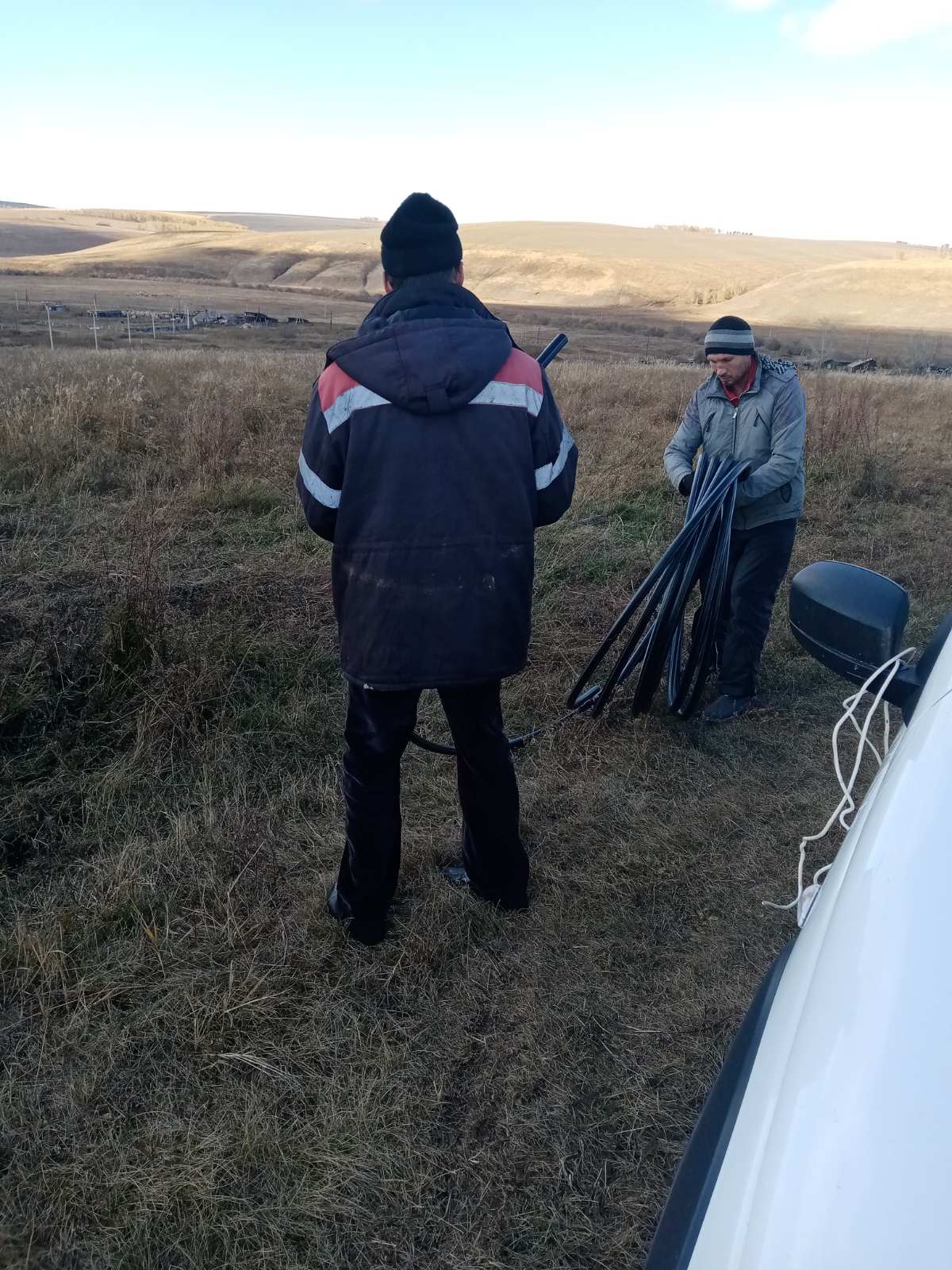 6.3. Приобретение пиломатериалов для ограждение кладбища в д.Морозово (ограждение при трудовом участии местного населения) – 75 000 руб.
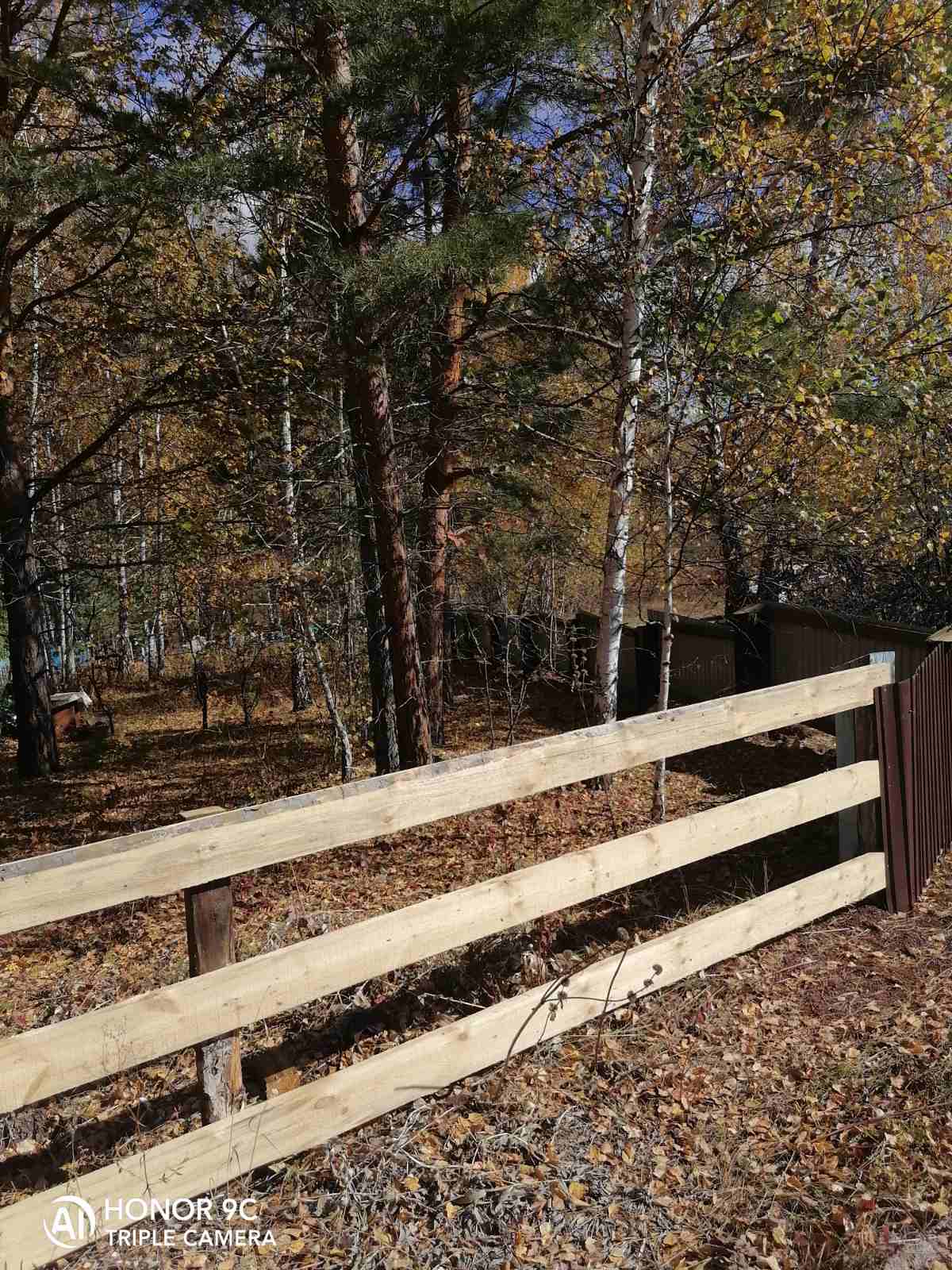 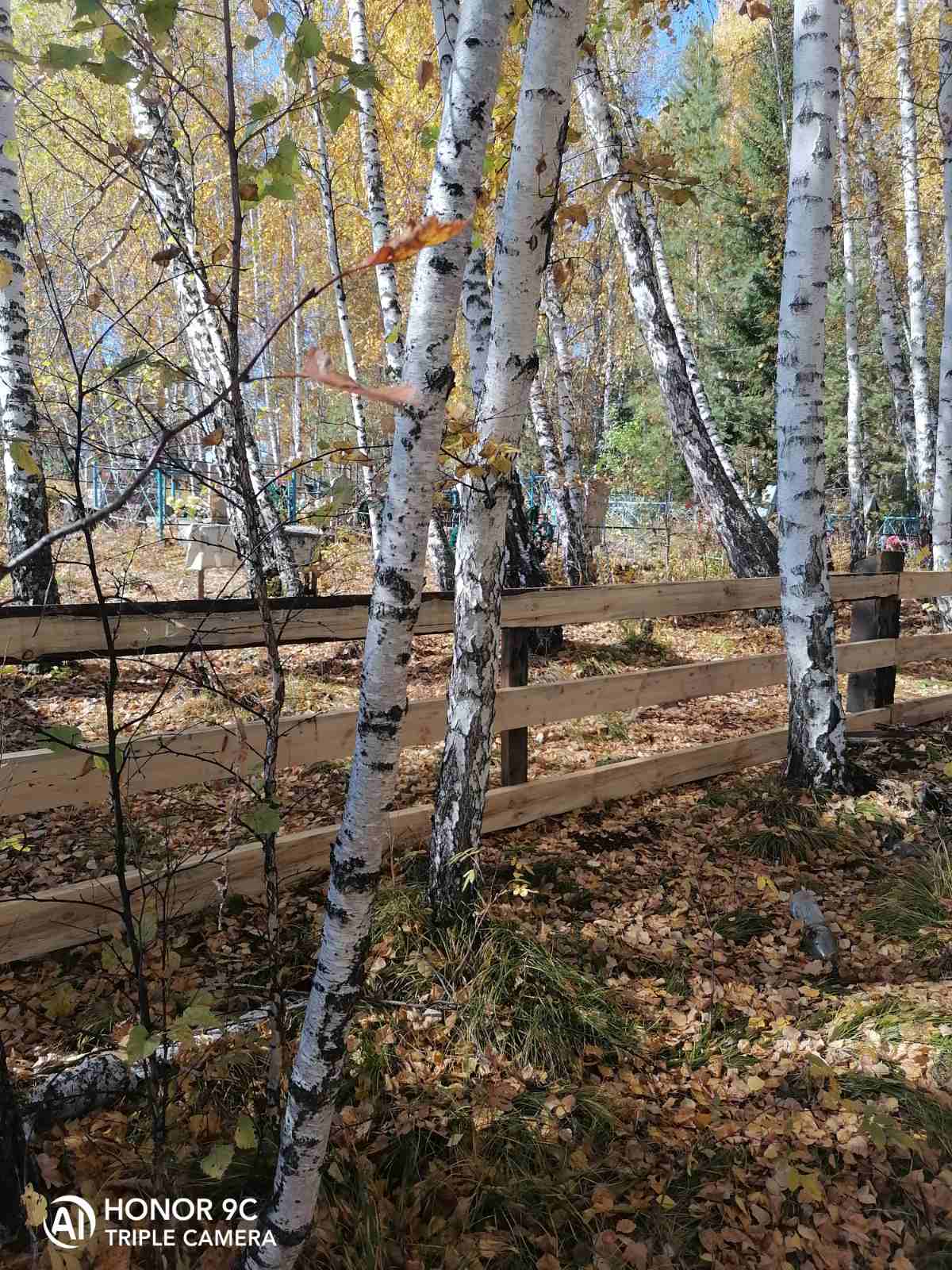 6.4. Приобретение насоса ЭЦВ-6 для водонапроной башни с.Каменка ул.Приангарская 1"А"(монтаж при трудовом участии местного населения) – 45 000 руб.
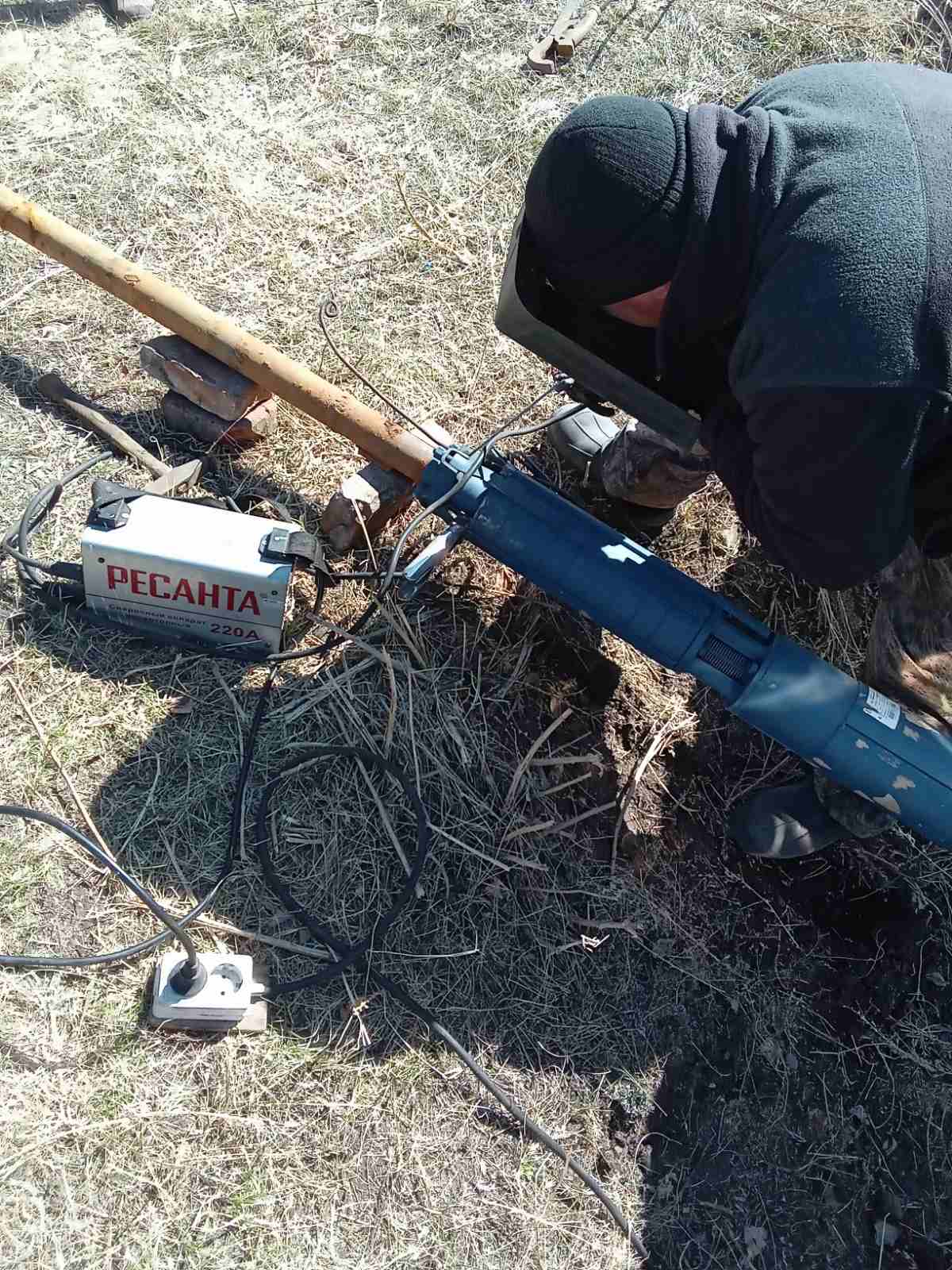 6.5. Приобретение насоса ЭЦВ-6  для водонапорной башни д.Гречехан ул.Школьная 22 "А"(монтаж при трудовом участии местного населения) – 45 000 руб.
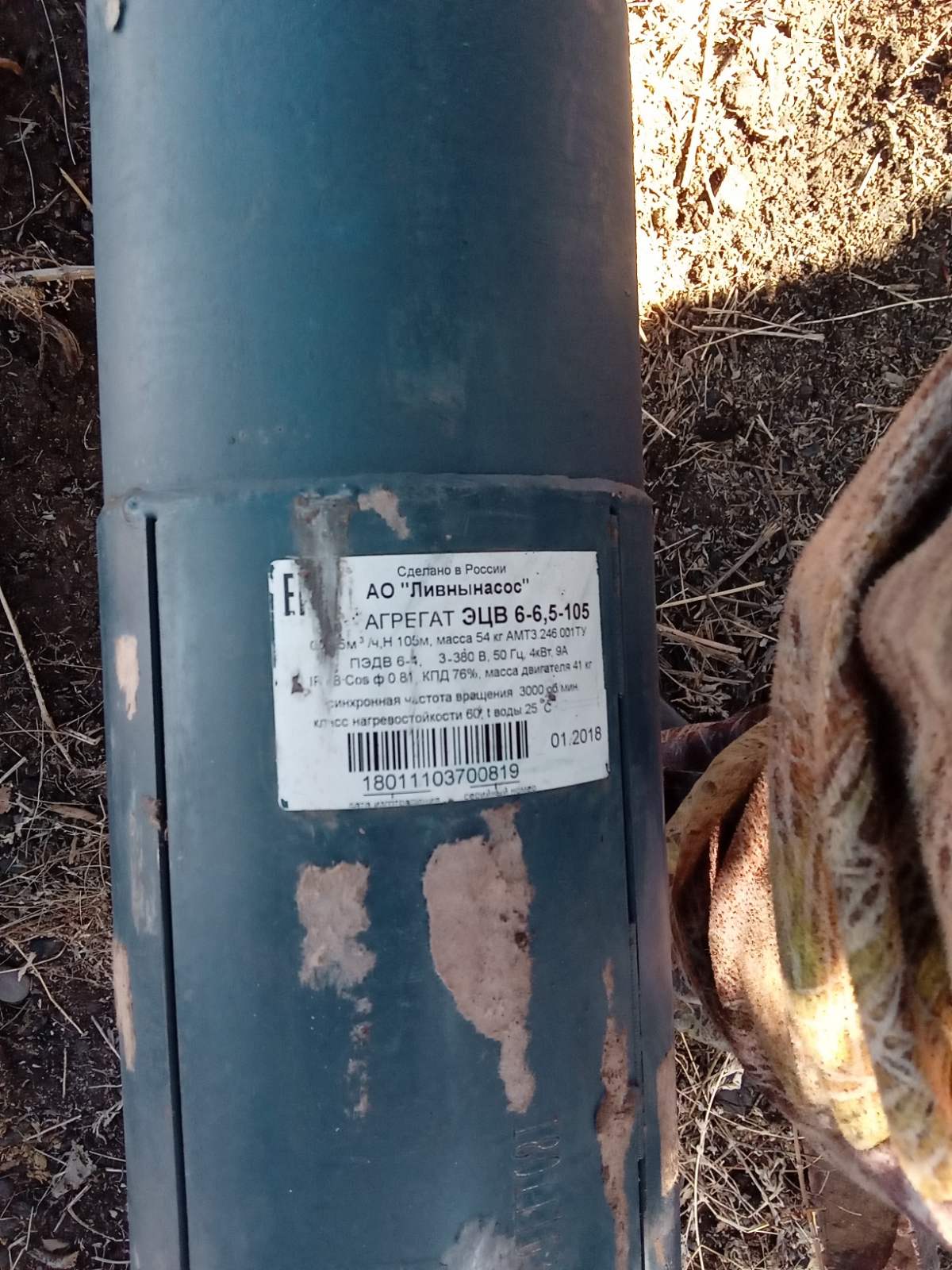 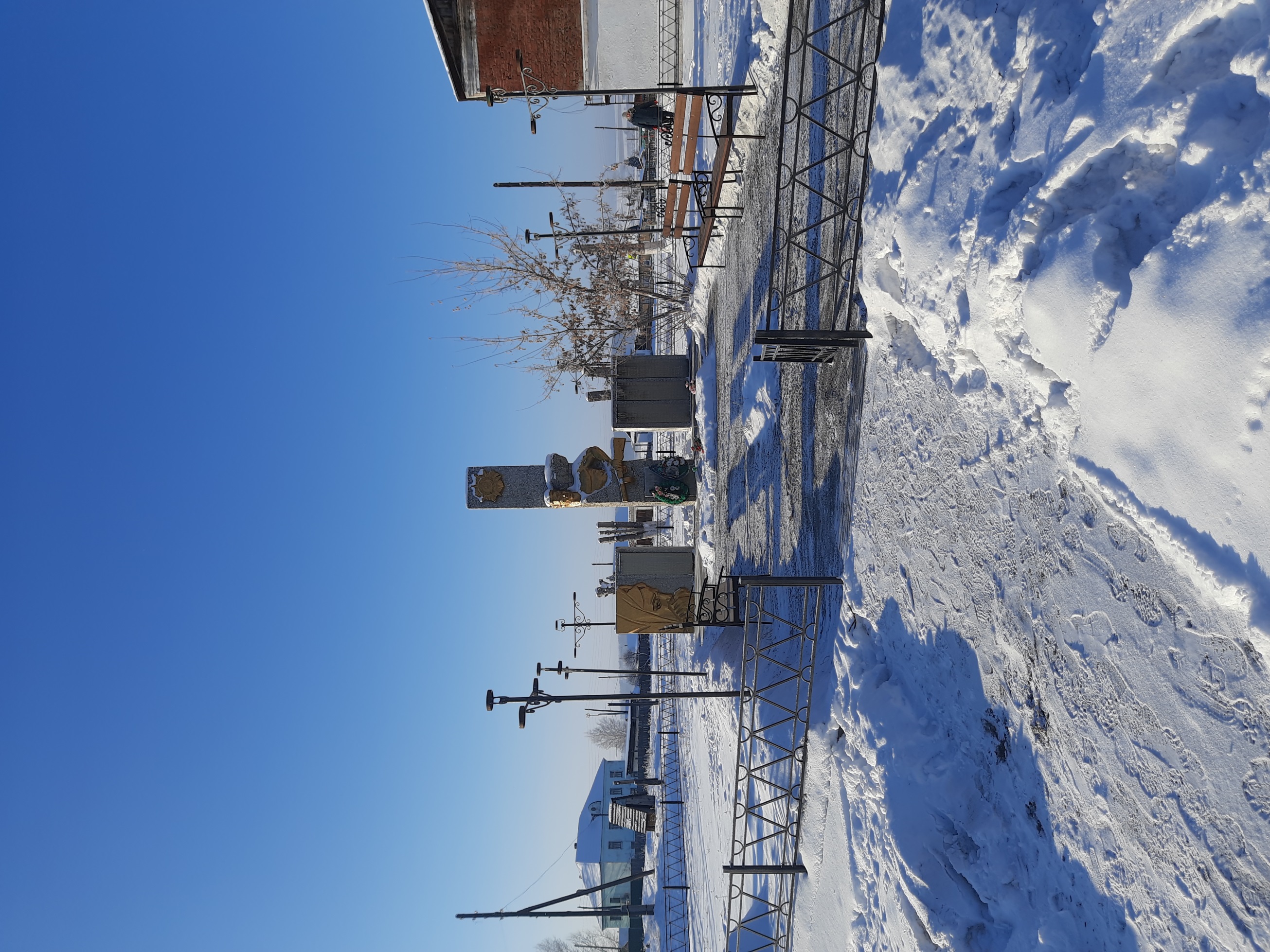 6.6. Благоустройство памятника памяти павшим в ВОВ по адресу: с.Каменка ул.Школьная уч.8 – 50 066 руб.
7. МО «Новая Ида» - 373 334 руб.
7.1. Бурение скважины в д.Булык, ул. Полевая, 36А – 255 208 руб.
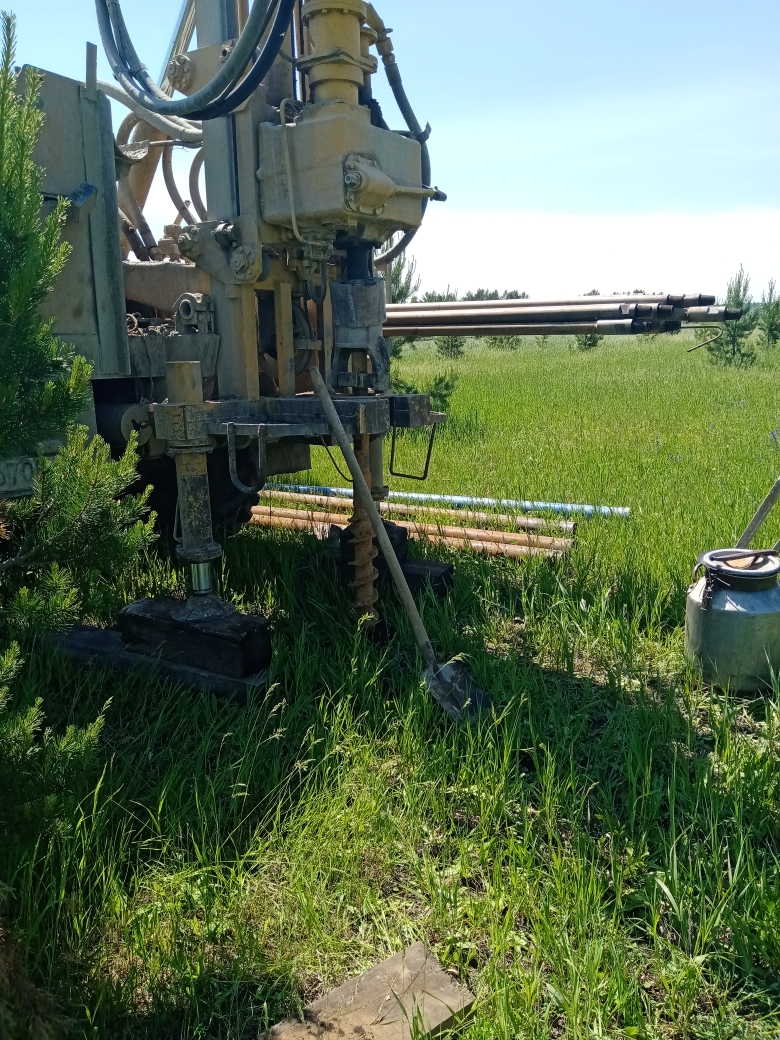 7.2. Приобретение и монтаж оборудования для водонапорной башни в д. Булык, ул. Полевая, 36А – 118 126 руб.
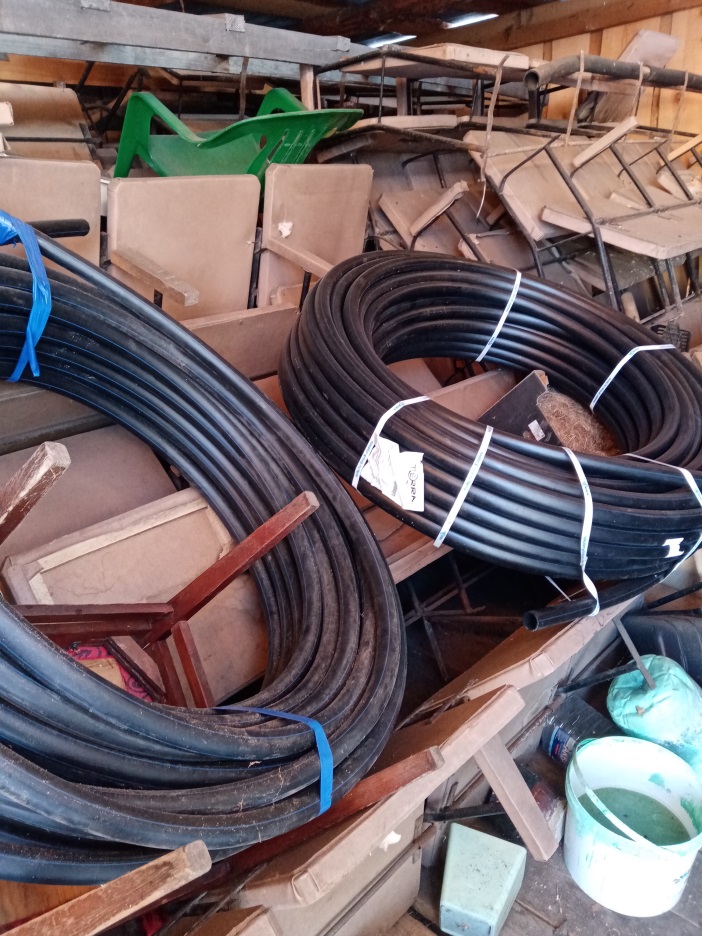 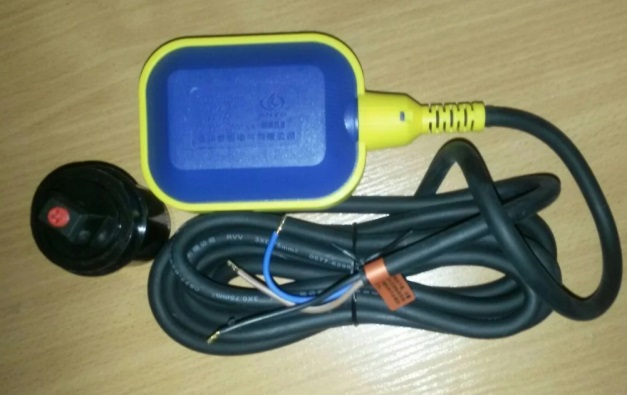 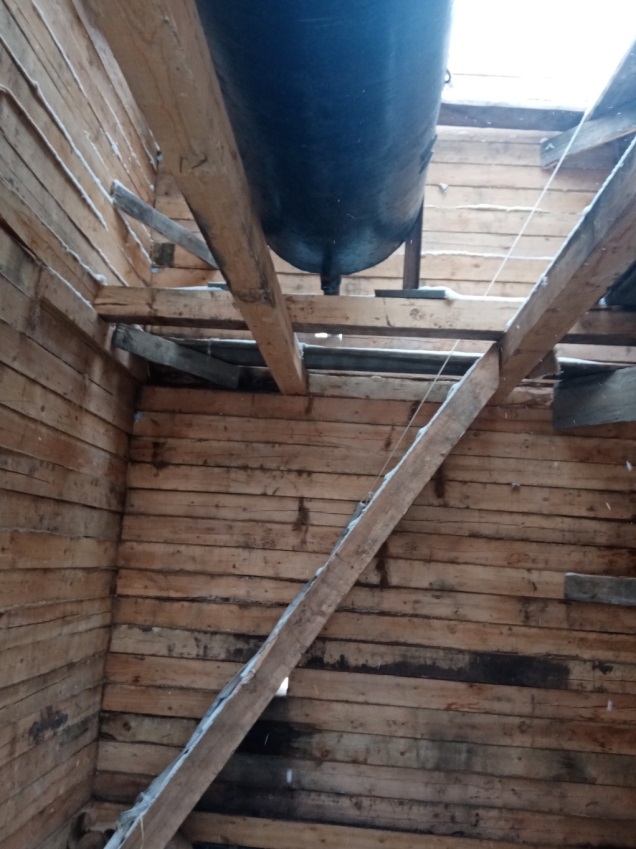 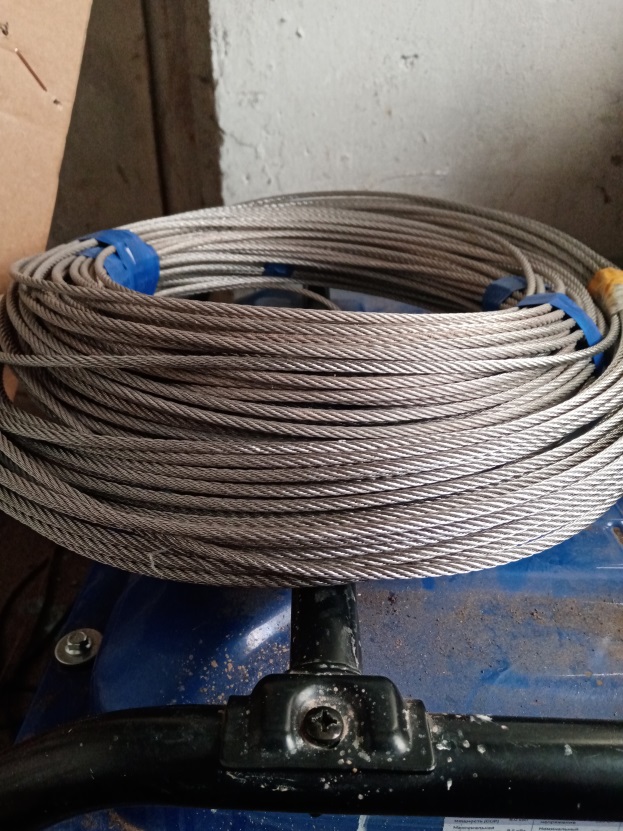 8. МО «Олонки» - 619 691 руб.
8.1. Приобретение материалов и обустройство ограждения рекреационного парка по адресу с. Олонки ул.Руслана Хомколова – 619 691 руб.
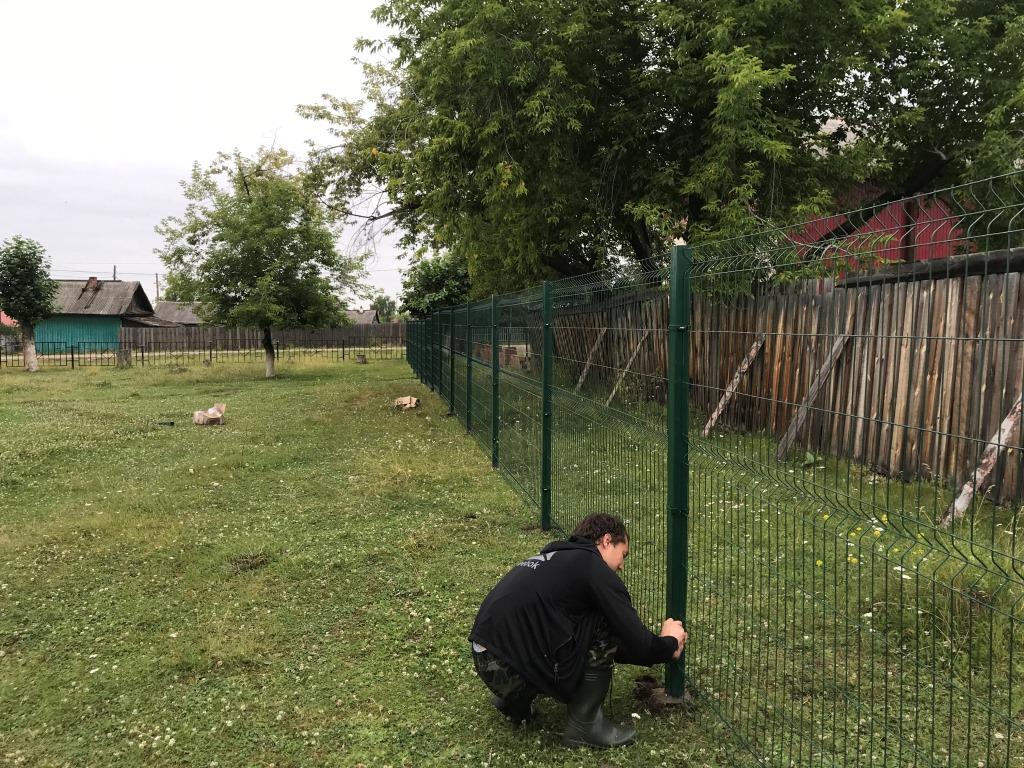 9. МО «Серёдкино» - 248 788 руб.
9.1. Приобретение материала для текущего ремонта ограждения территории кладбища в с. Середкино (ограждение при трудовом участии местного населения) – 101 010,15 руб.
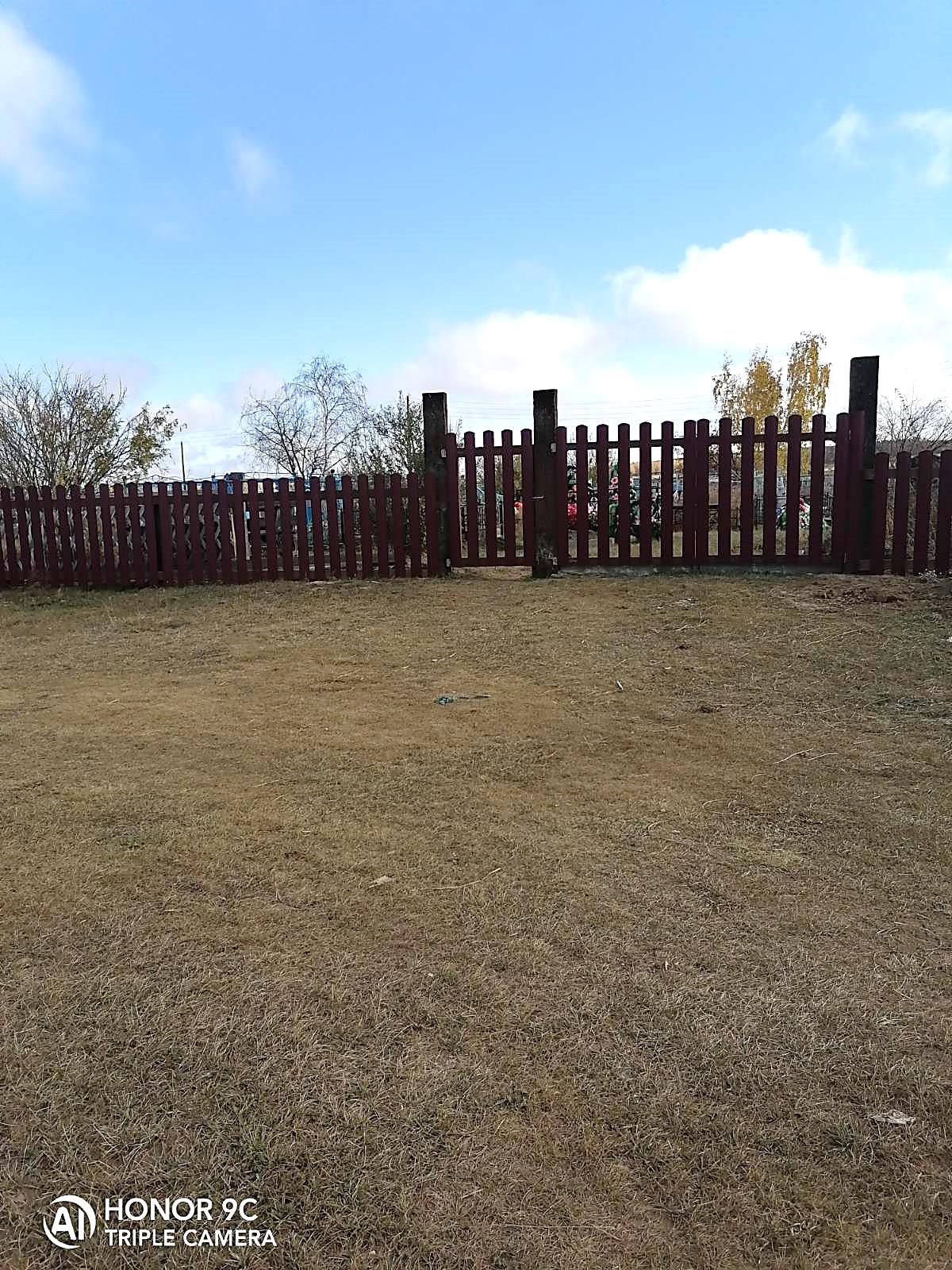 9.2. Приобретение материалов для текущего ремонта ограждения территории кладбища в д. Картыгей (ограждение при трудовом участии местного населения) - 101 010,15 руб.
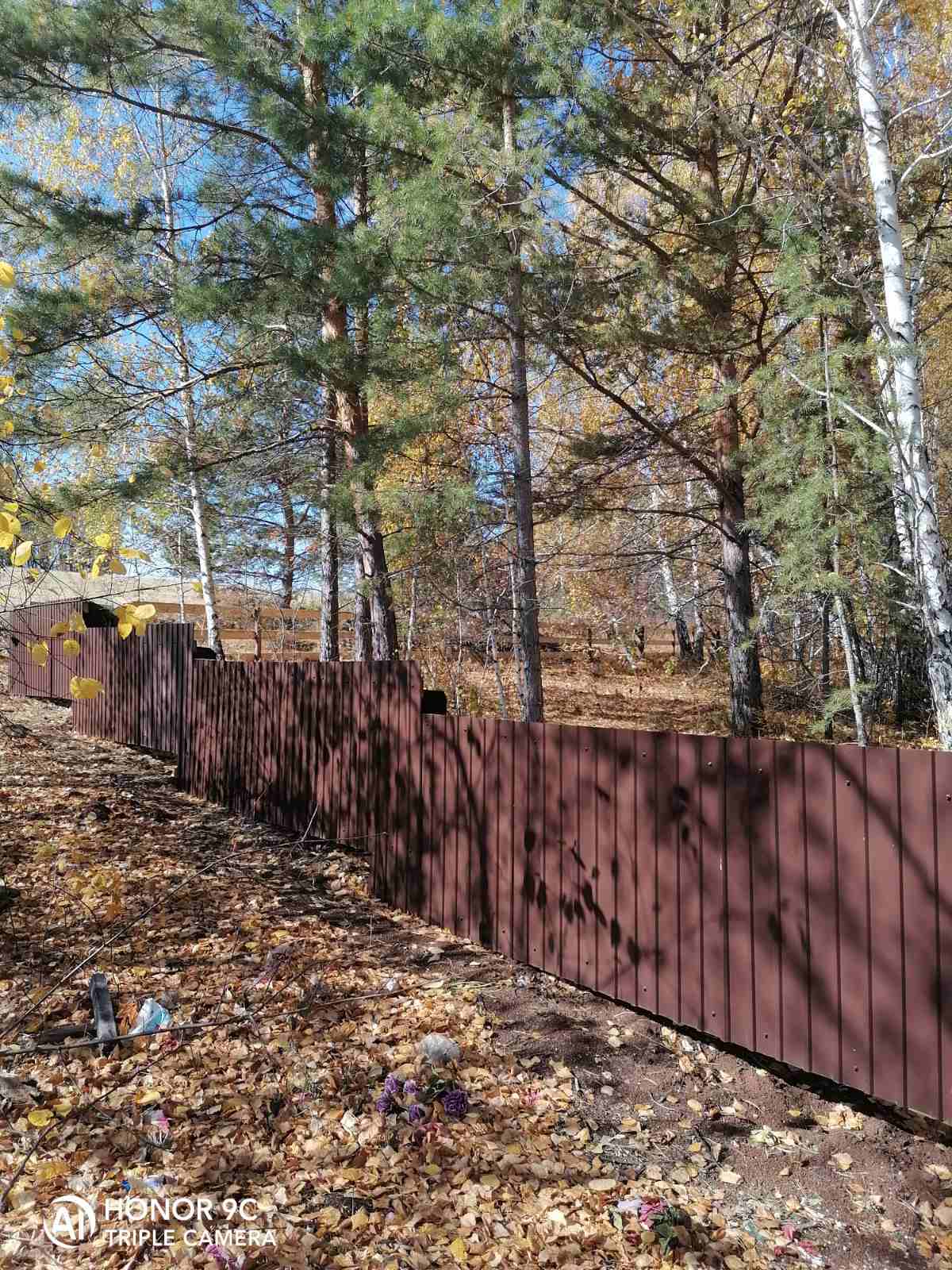 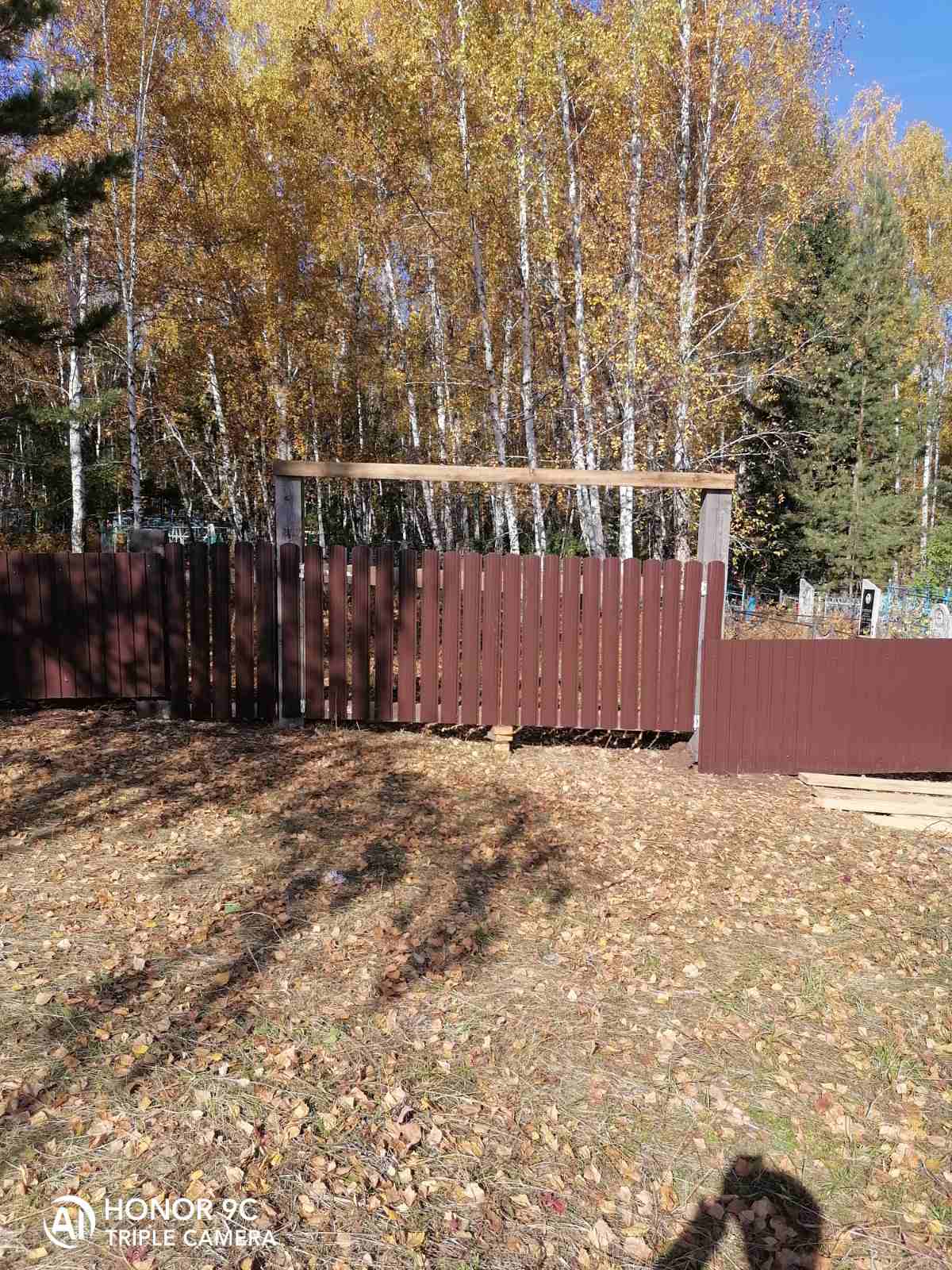 9.3. Монтаж водопровода в д. Мутиново (при трудовом участии местного населения) – 46 767,7 руб.
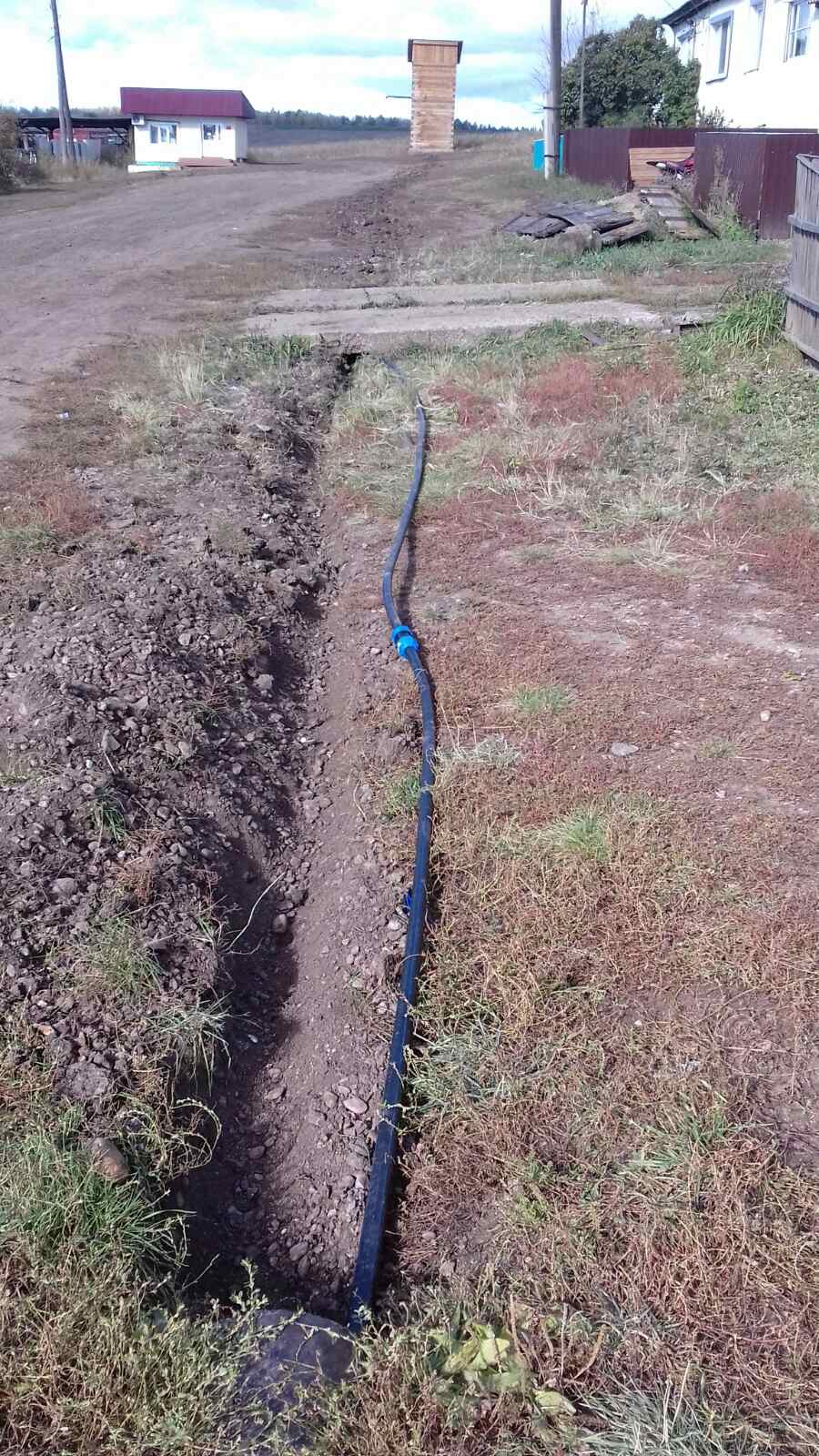 10. МО «Тараса» - 371 021 руб.
10.1. Организация проведения текущего ремонта водонапорной башни в д.Красная Буреть, ул.Новая 3Б – 371 021 руб.
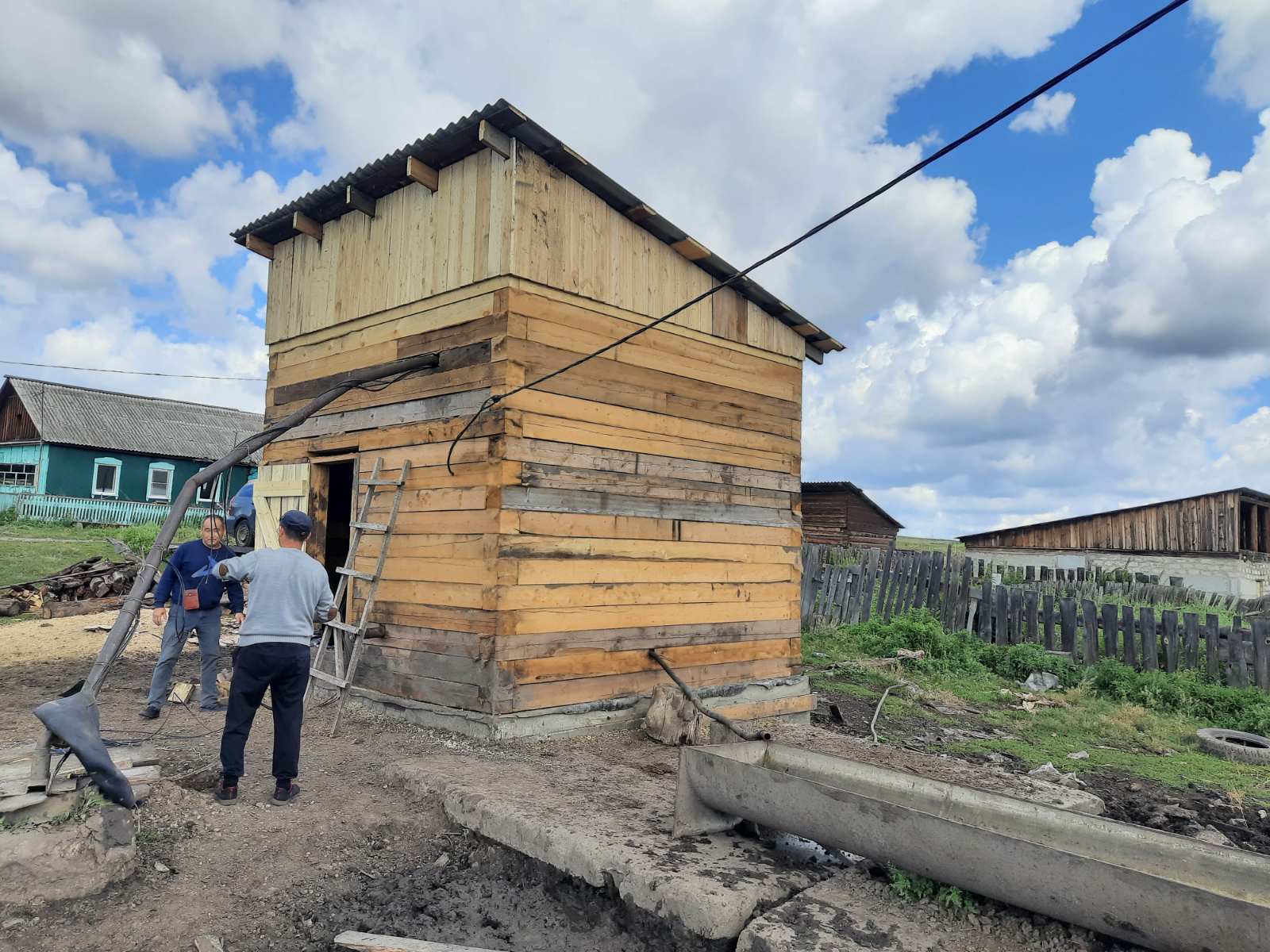 11. МО «Тихоновка» - 334 846 рублей
11.1. Постановка, монтаж водоочистительного оборудования на водонапорную башню по адресу: д. Чилим ул.Центральная 11а – 278 822 руб.
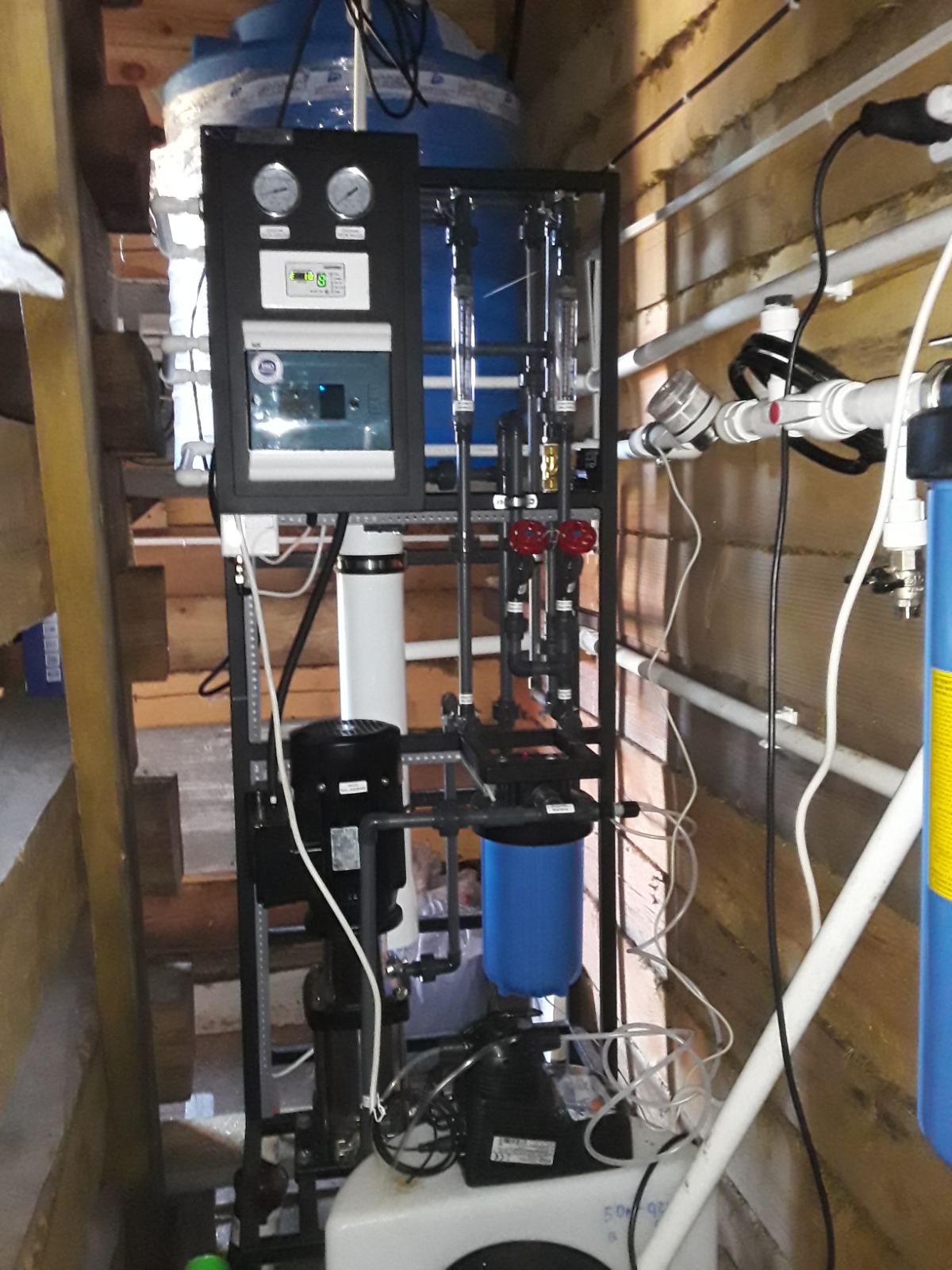 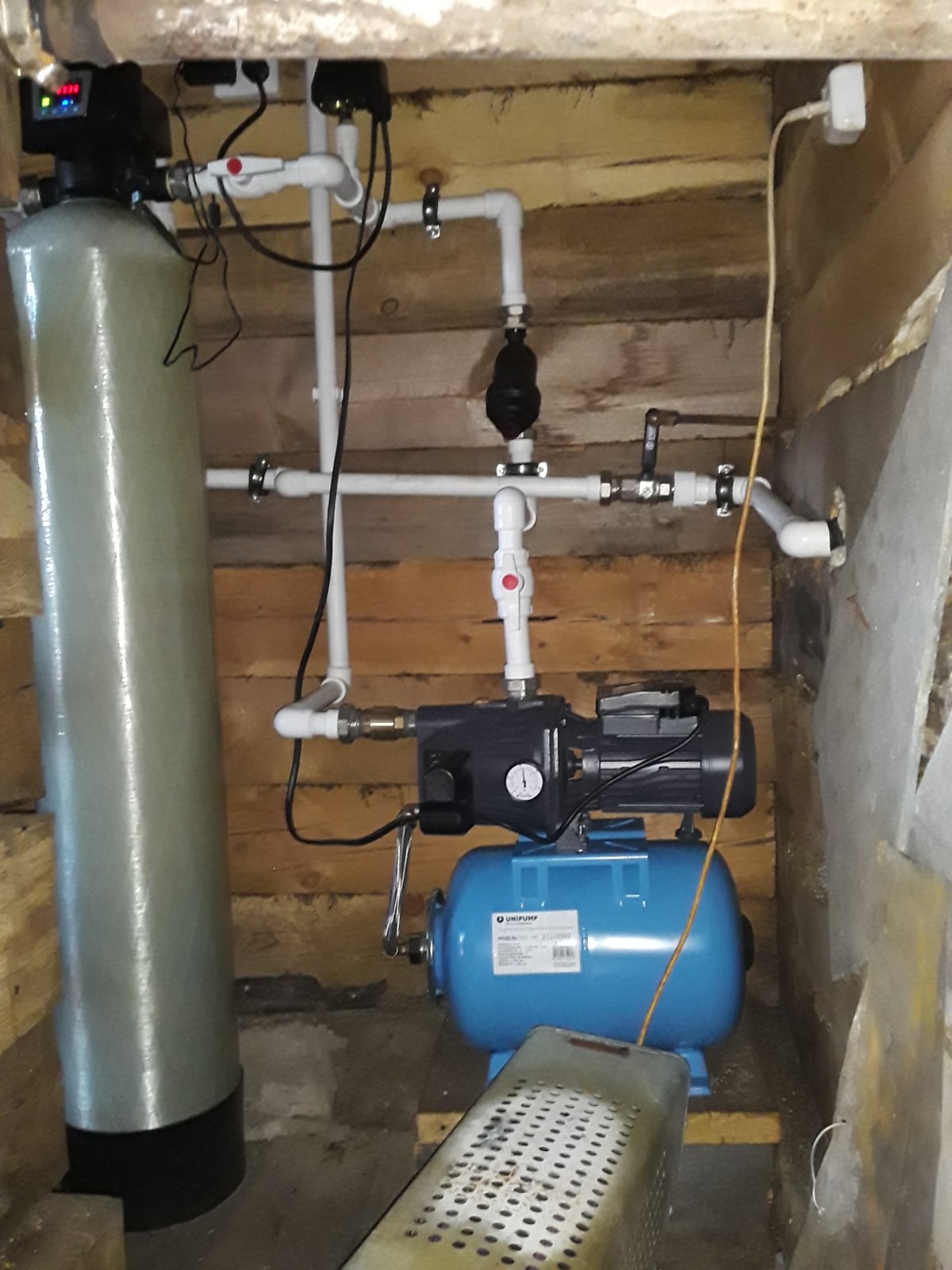 11.2. Благоустройство территории возле обелиска павшим воинам в годы Великой отечественной войны по адресу: с.Тихоновка ул. Лермонтова уч. 12Б – 56 024 руб.
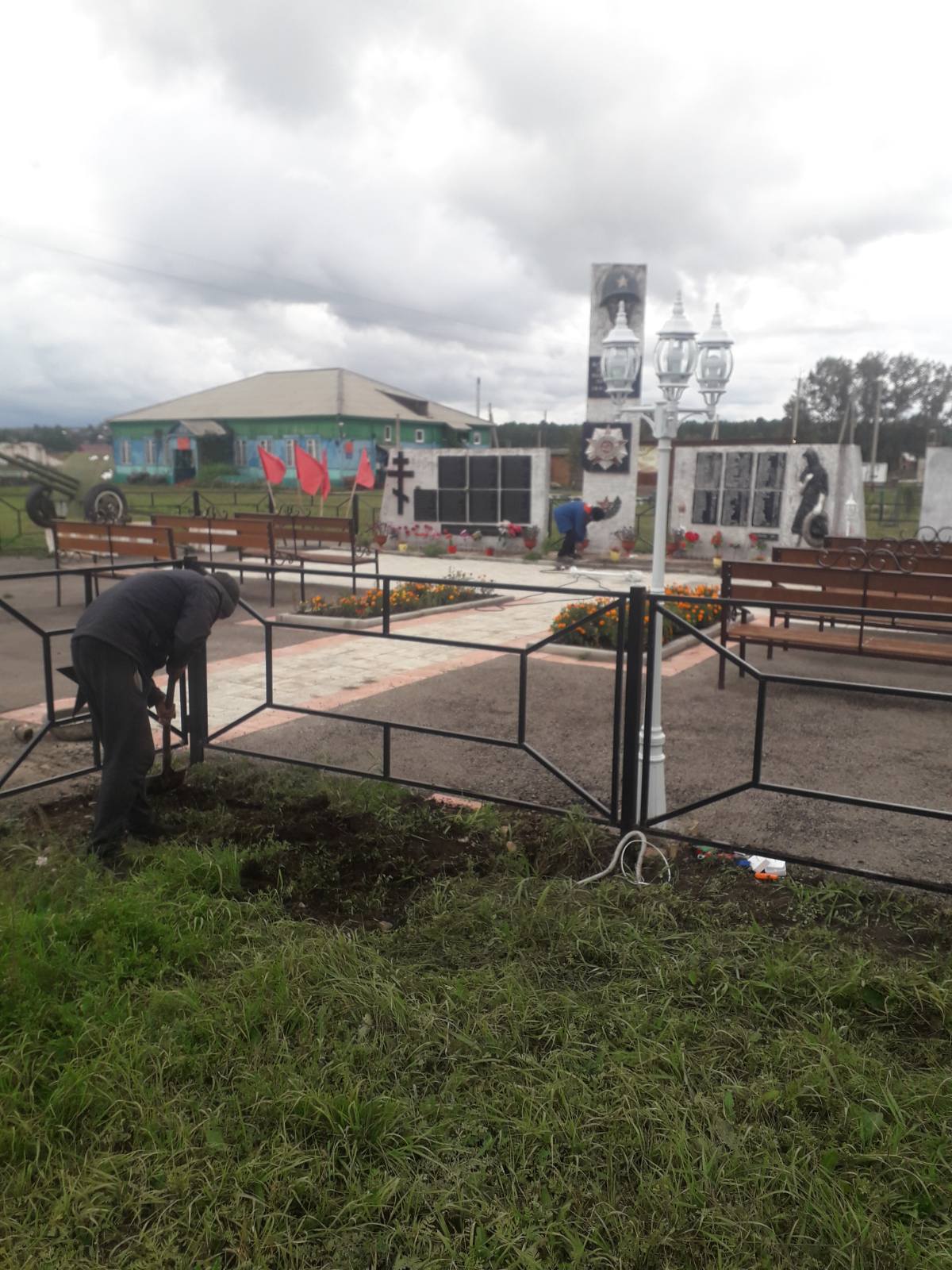 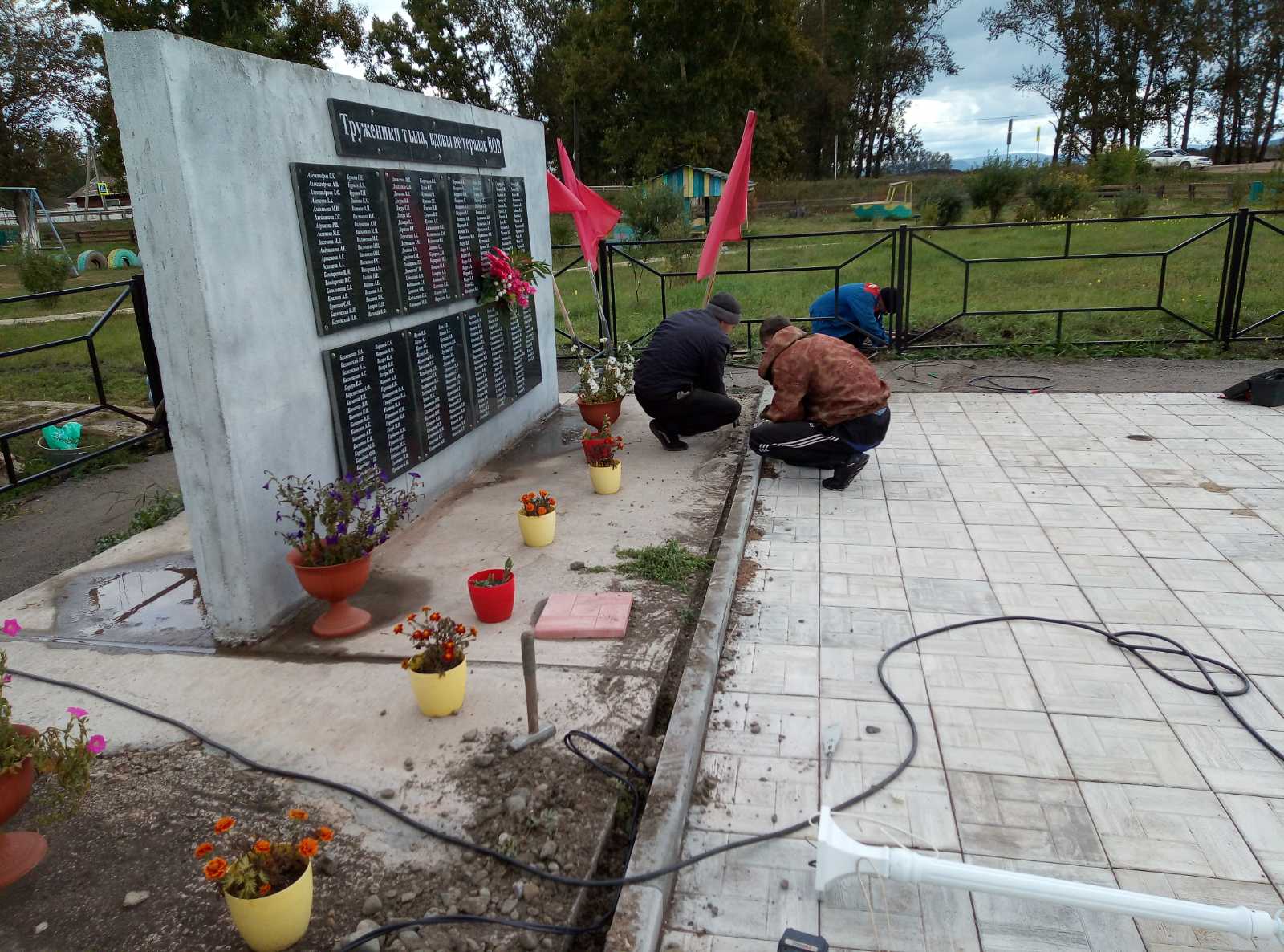 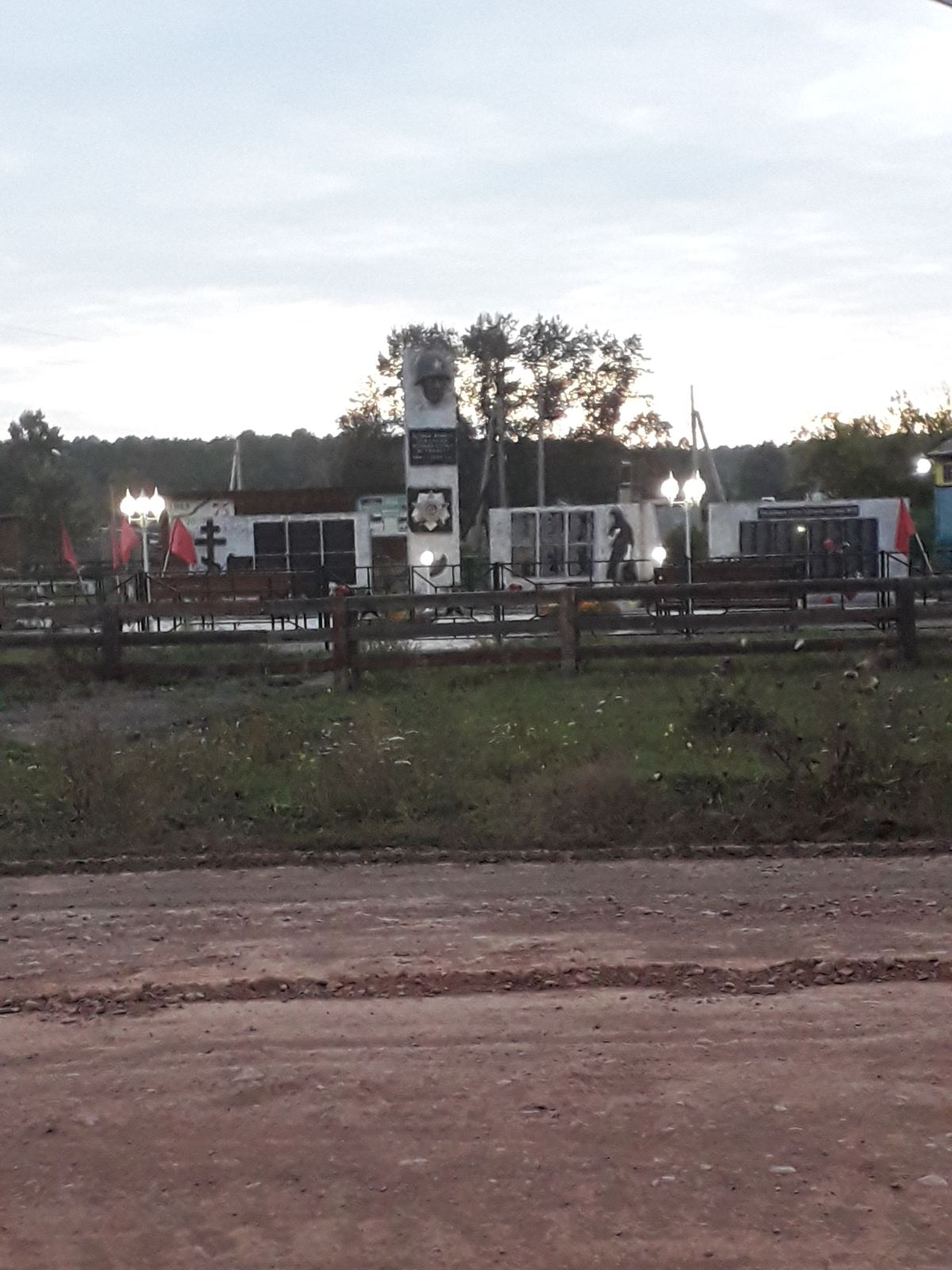 12. МО «Укыр» - 274 388 руб.
12.1. Приобретение детской игровой площадки в д. Маньково, ул.Центральная, 24Б (установка при трудовом участии населения) – 140 204,21 руб.
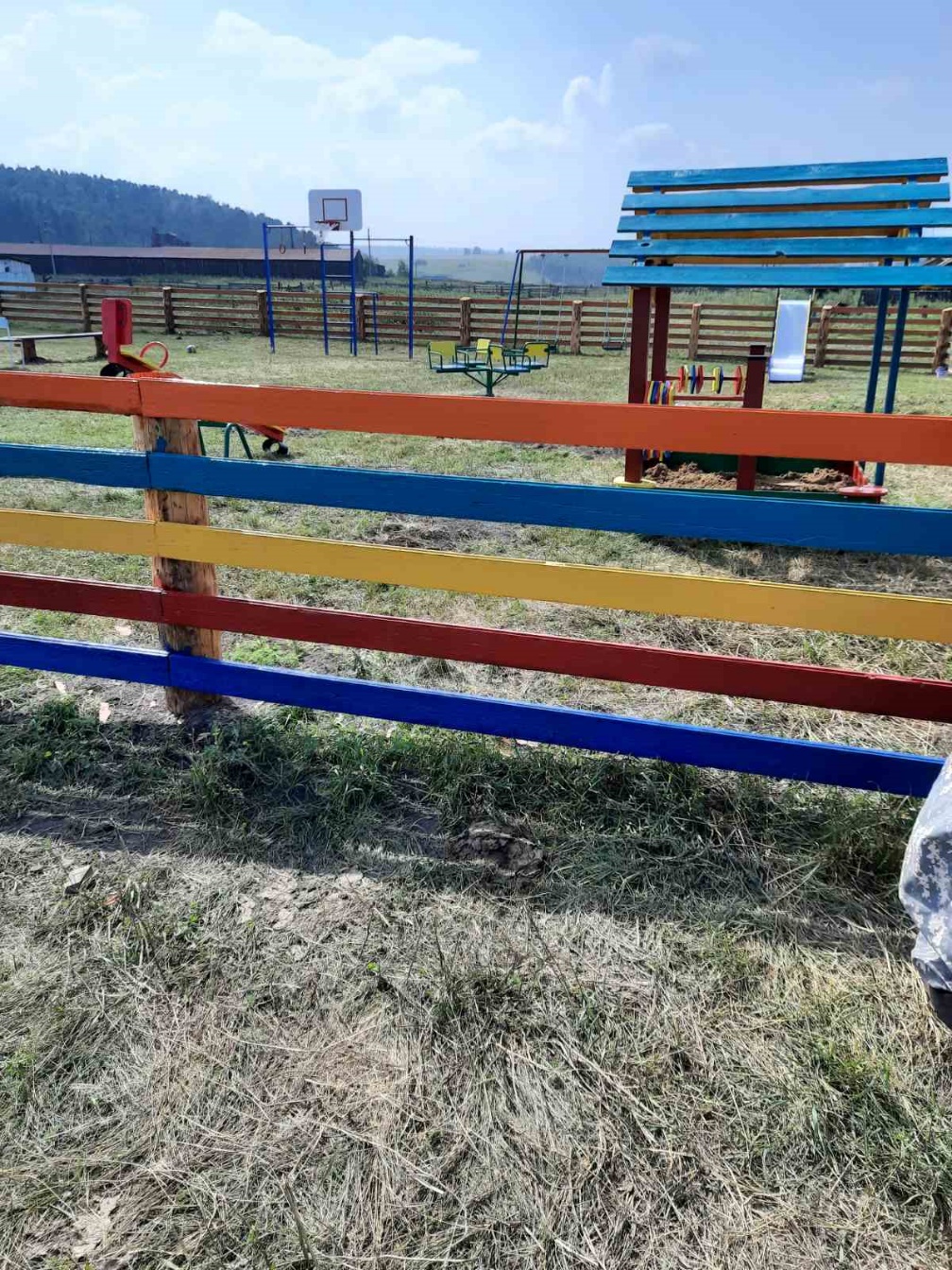 12.2. Приобретение детской игровой площадки в д. Лаврентьевская, ул.Ключевая, 7Б (установка при трудовом участии населения) - 134 183,79 руб.
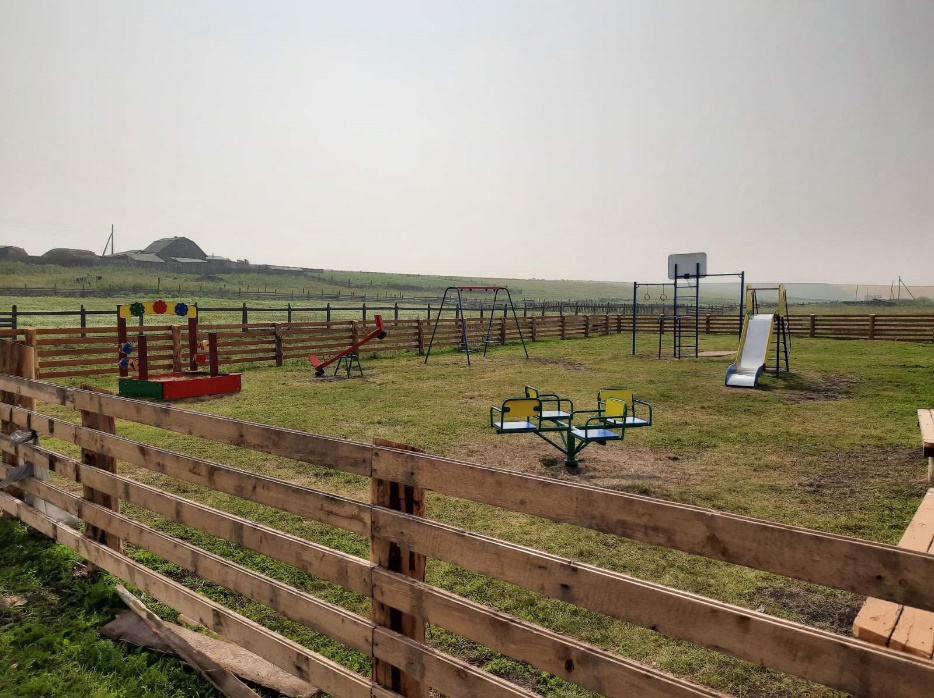 13. МО «Хохорск» - 462 552 руб.
13.1. Приобретение пиломатериала и обустройство хоккейного корта в с.Хохорск, ул. Ленина 47 В – 462 552 руб.
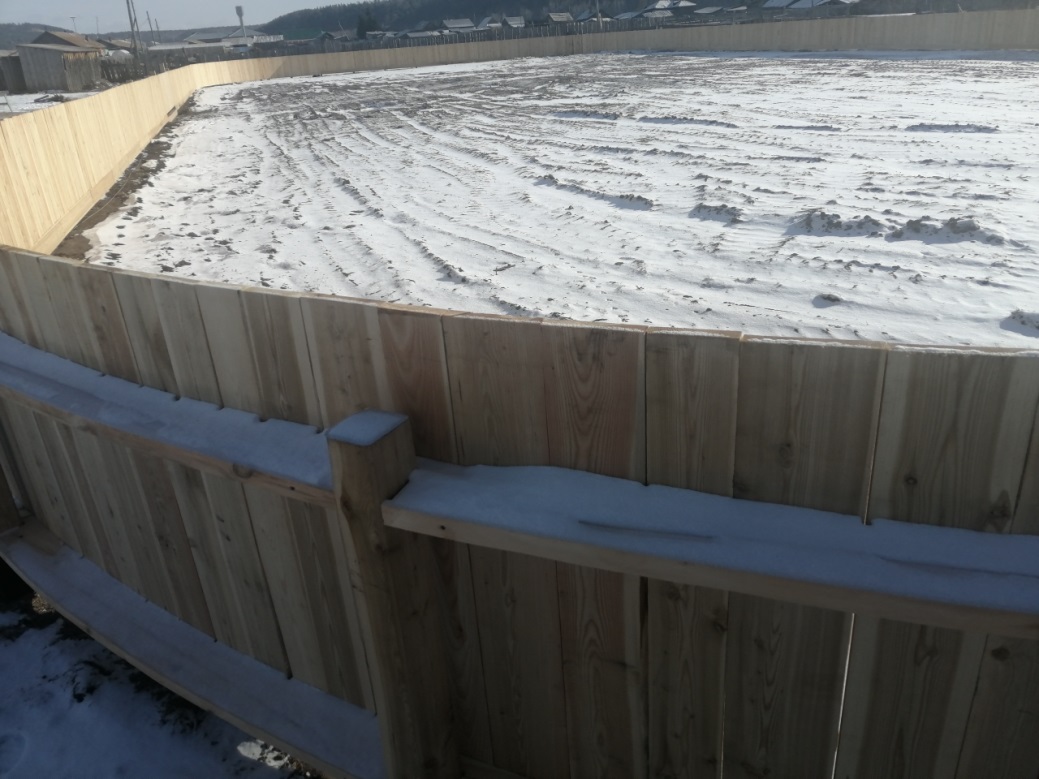 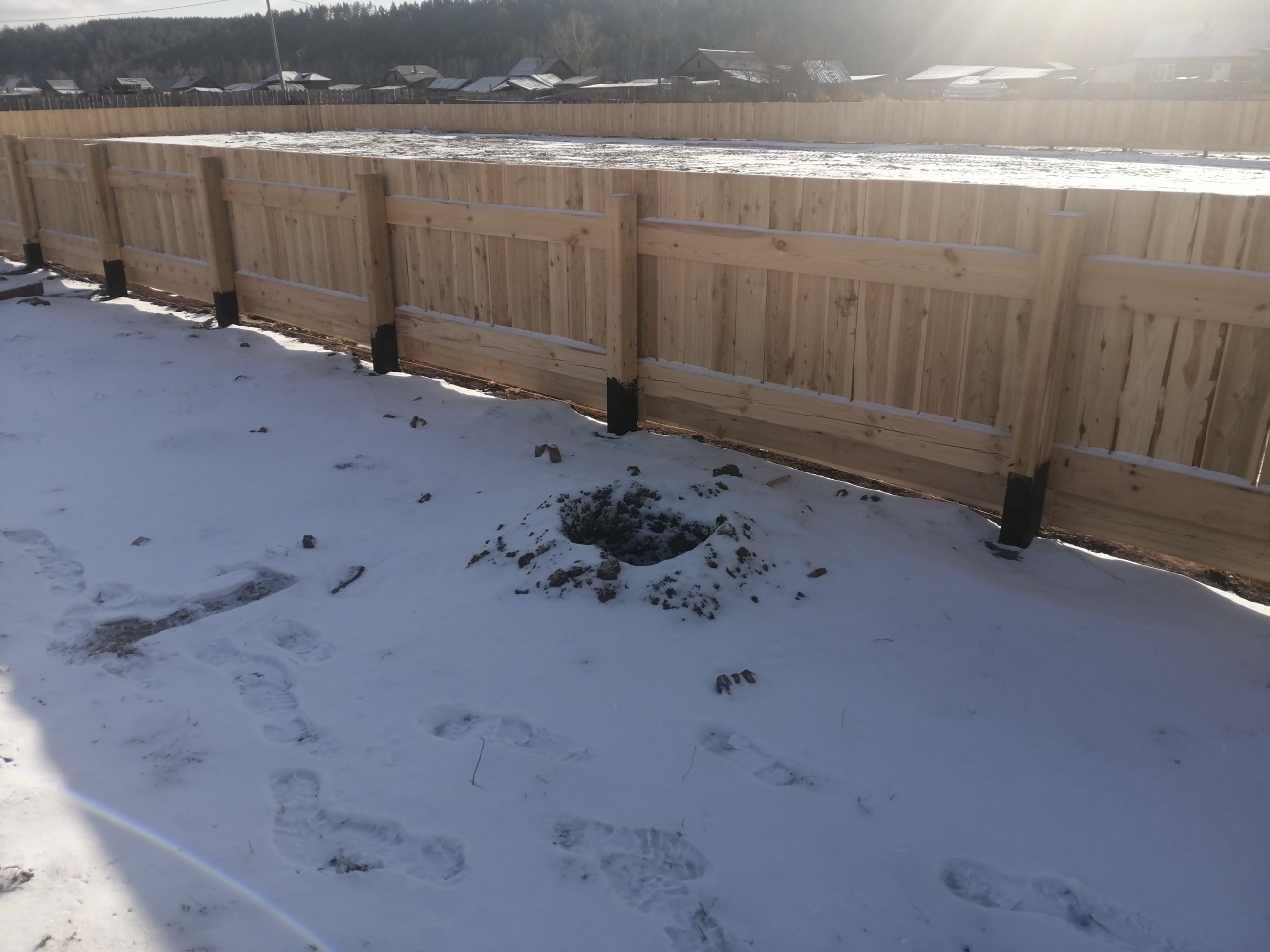 14. МО «Шаралдай» - 286 735 рублей
14.1. Приобретение спортивно-игрового оборудования для детской площадки, расположенной по адресу с.Дундай, ул.Центральная, уч.19Б(установка при трудовом участии населения) – 286 735 руб.
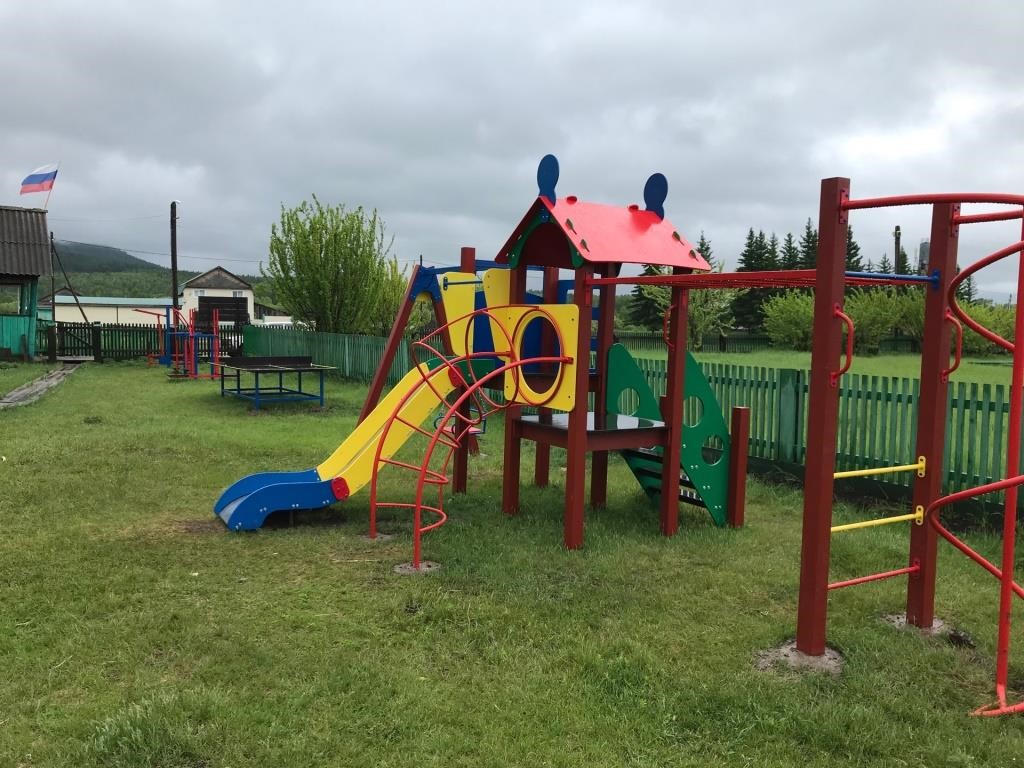 Спасибо за внимание!